Simulating Real-Time Electron Impact Ionization Within the CEBAF Photo-gun Using a General Particle Tracer (GPT) Custom Element
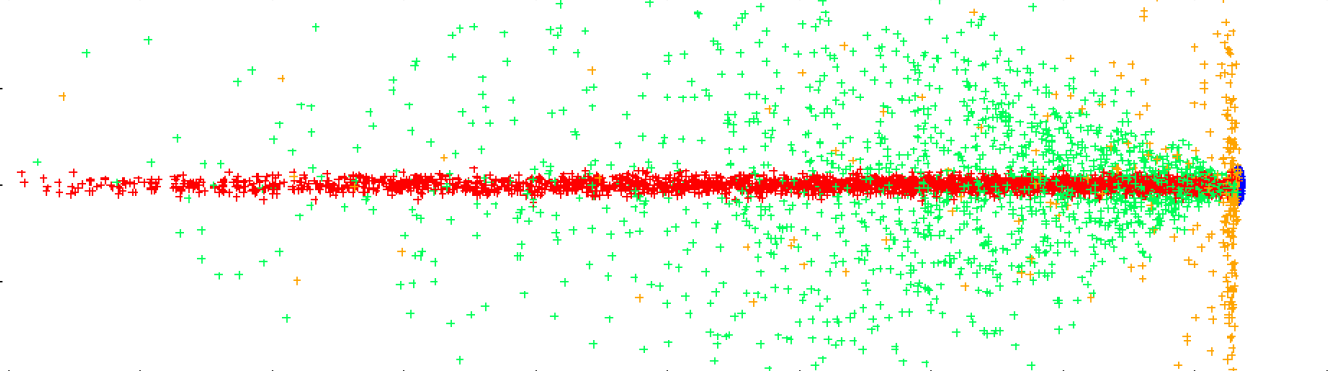 J. T. Yoskowitz, J. Grames, C. Hernandez-Garcia, G. A. Krafft, G. Palacios-Serrano, M. Poelker, M. L. Stutzman, R. Suleiman, S. B. van der Geer, S. Wijethunga
Monday, September 25, 2023
LA-UR-23-30859
This material is based upon work supported by the U.S. Department of Energy, Office of Science, Office of Nuclear Physics under contract DE-AC05-06OR23177.
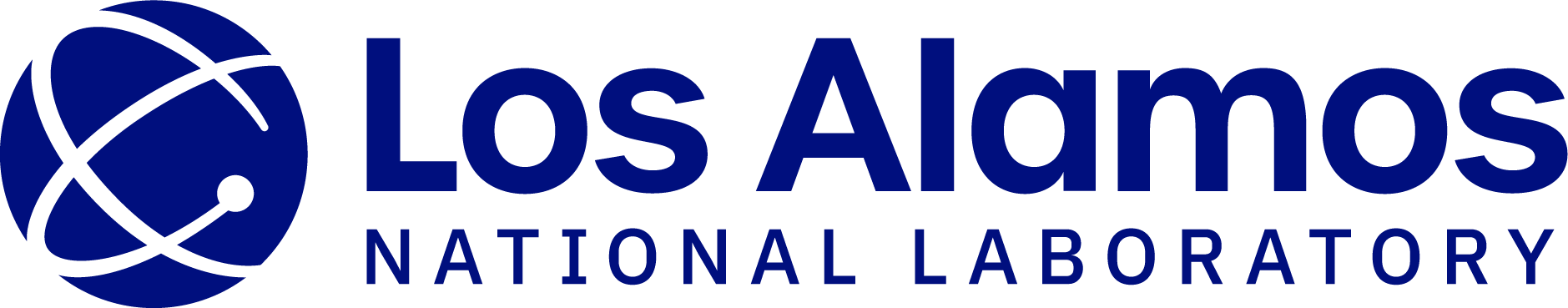 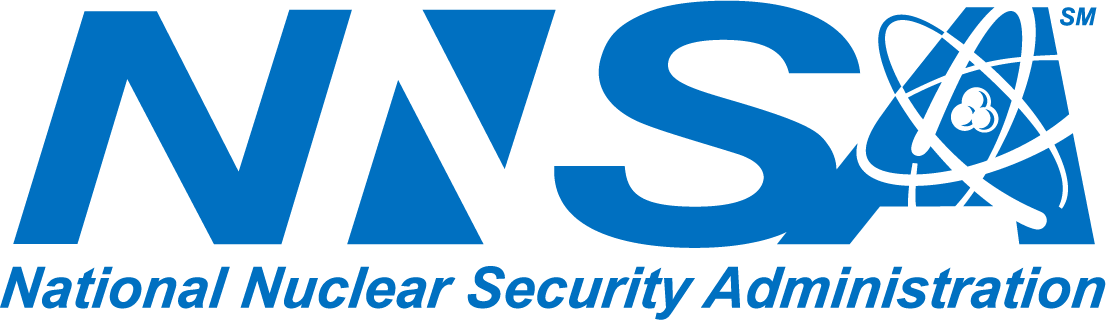 Outline
Background and Motivation
Biased Anode Experiments
Ion Back-Bombardment Modelling with GPT
Conclusions & Ongoing Work
Simulating Real-Time Electron Impact Ionization Within the CEBAF Photo-gun Using a General Particle Tracer (GPT) Custom Element
2
Ion Back-Bombardment
Grounded Anode
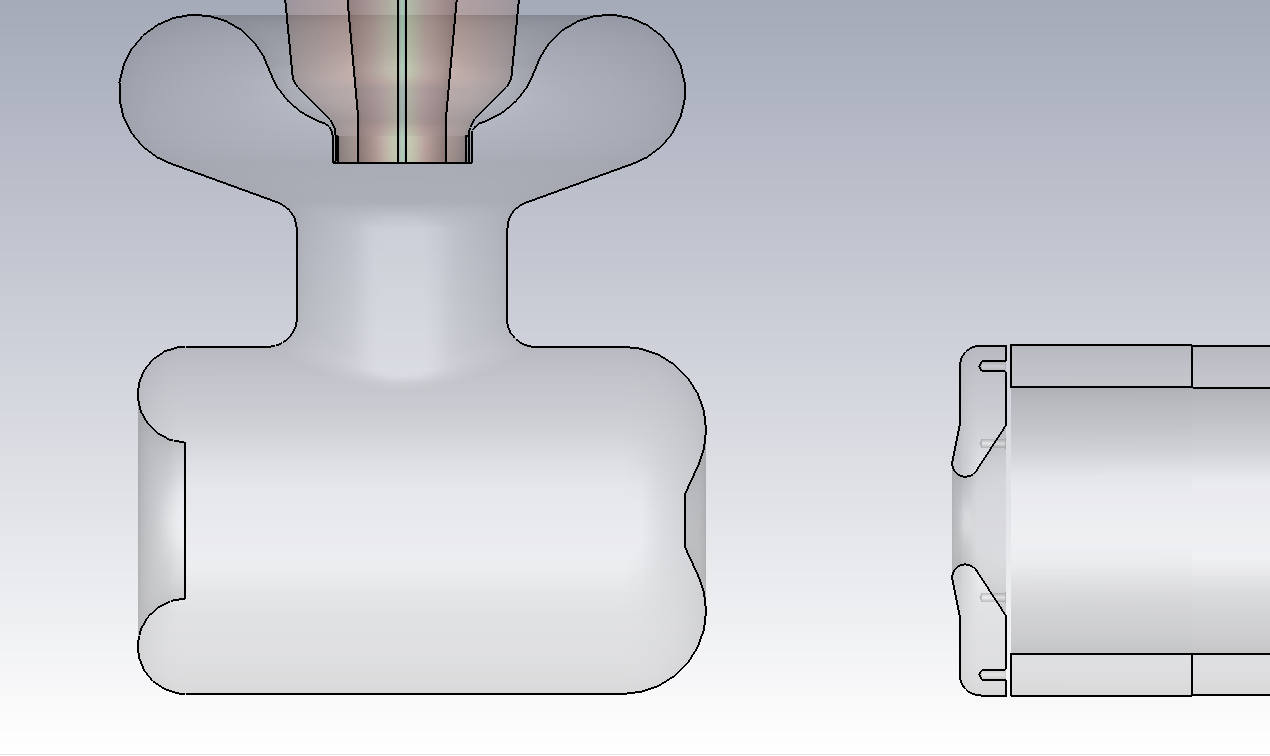 Anode
Cathode
Ions
Ions
Photocathode QE vs Charge Extracted
Photocathode
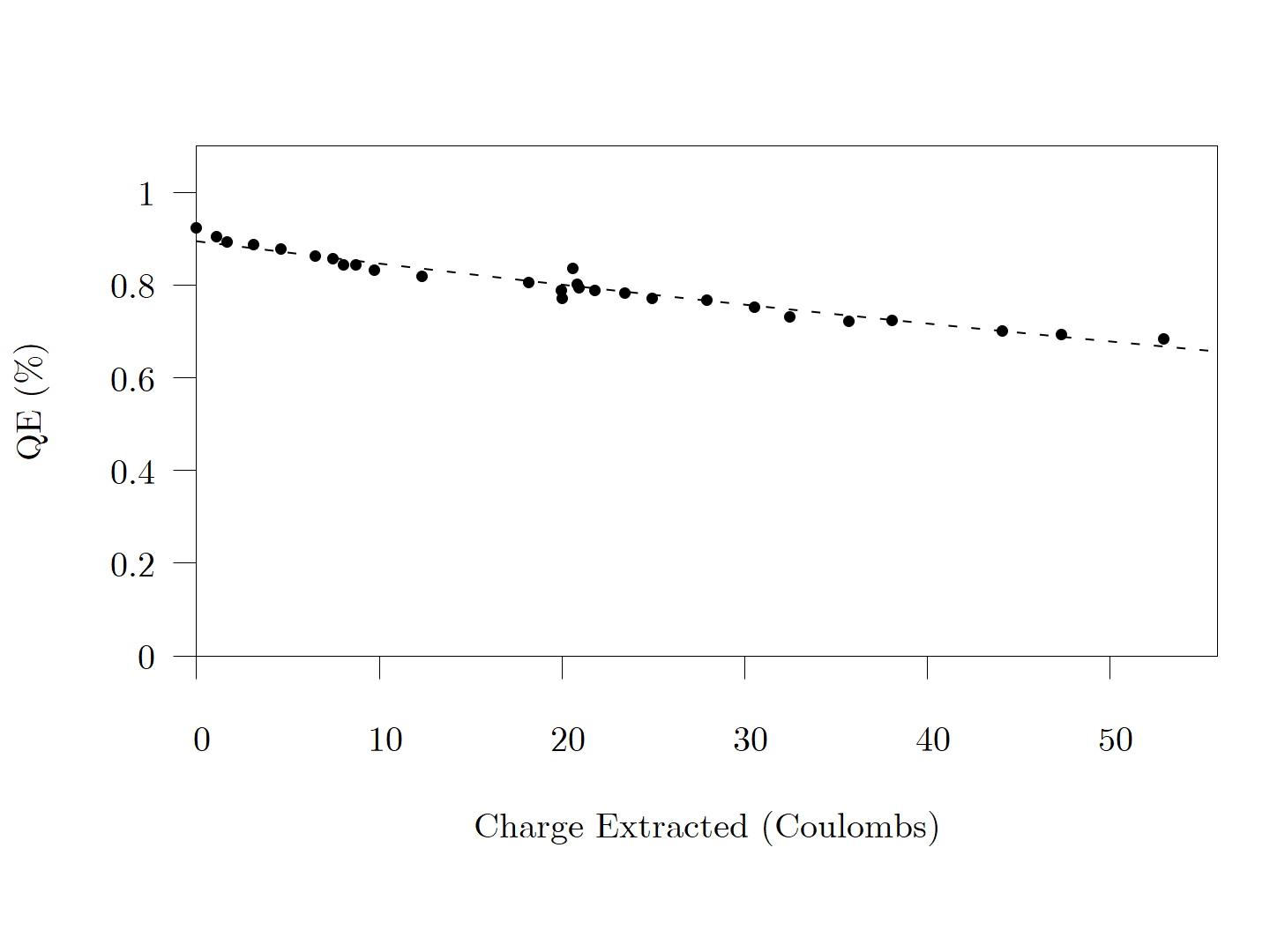 6 cm Gap
e-beam
Simulating Real-Time Electron Impact Ionization Within the CEBAF Photo-gun Using a General Particle Tracer (GPT) Custom Element
3
Biasing the Anode
Biased Anode
Biasing the anode with a positive voltage repels ions downstream of the anode, increasing charge lifetime.
Higher charge lifetime  higher current in the same amount of time, or same current for longer time.
Developed a realistic model to explain the charge lifetime improvement with the biased anode.
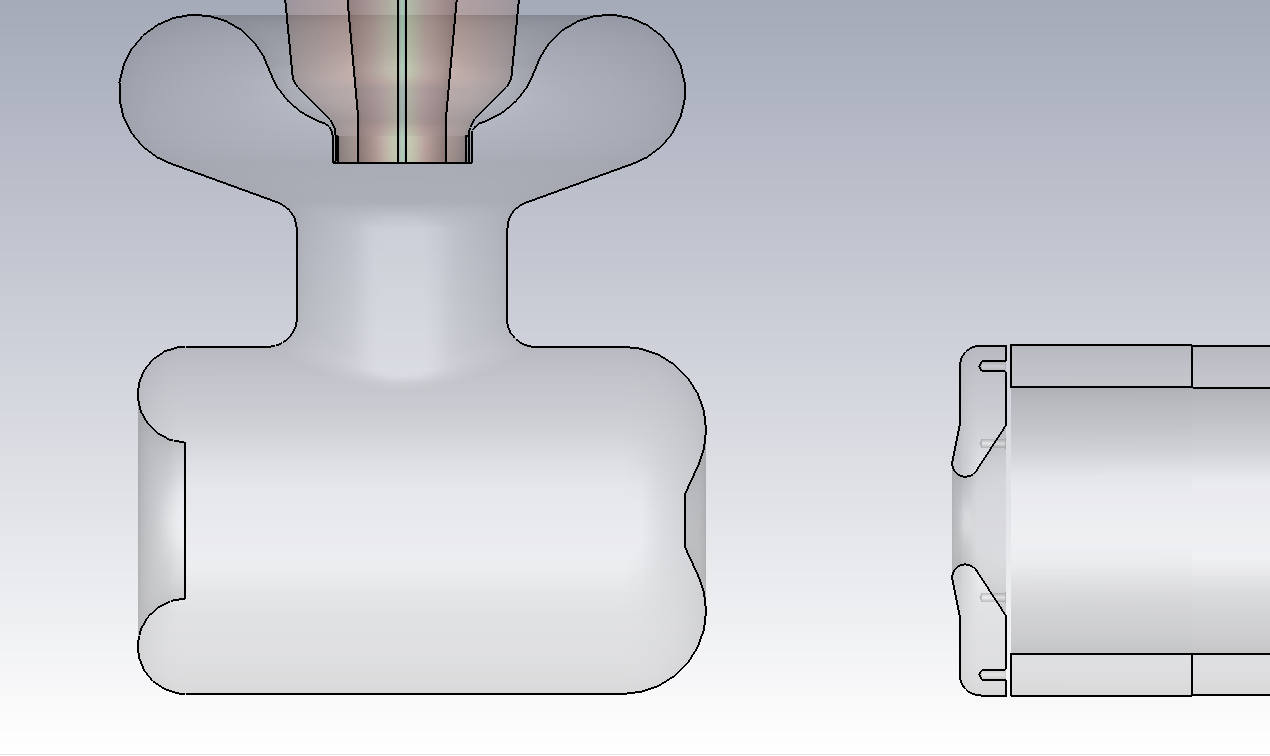 Anode
Cathode
Ions
Ions
Photocathode QE vs Charge Extracted
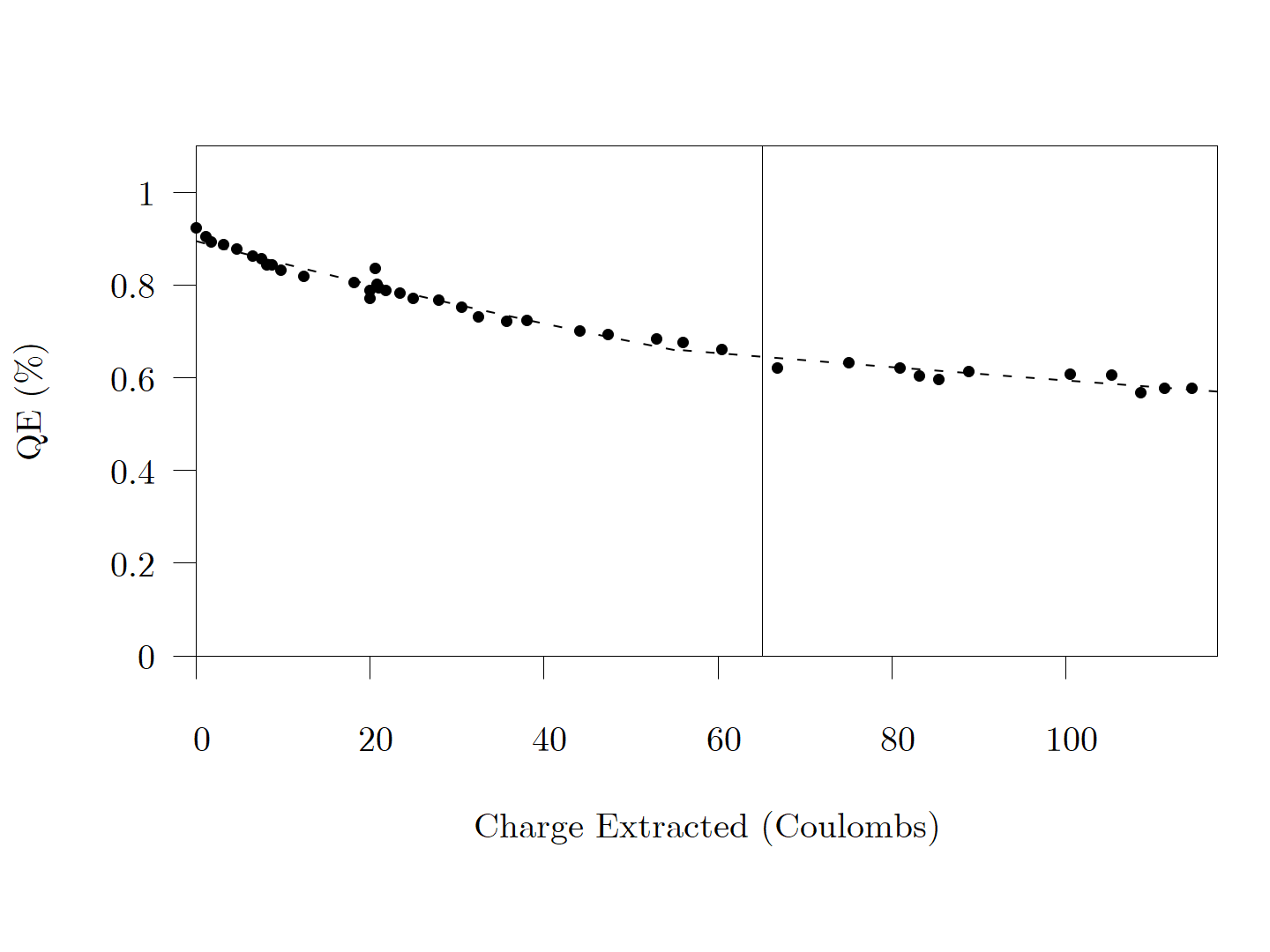 Grounded Anode
Biased Anode
6 cm Gap
e-beam
Simulating Real-Time Electron Impact Ionization Within the CEBAF Photo-gun Using a General Particle Tracer (GPT) Custom Element
4
Photocathode
CEBAF Photo-gun
HV Cable
Triple-Point Junction Shield
Cathode Electrode
Support Tube
Anode Electrode
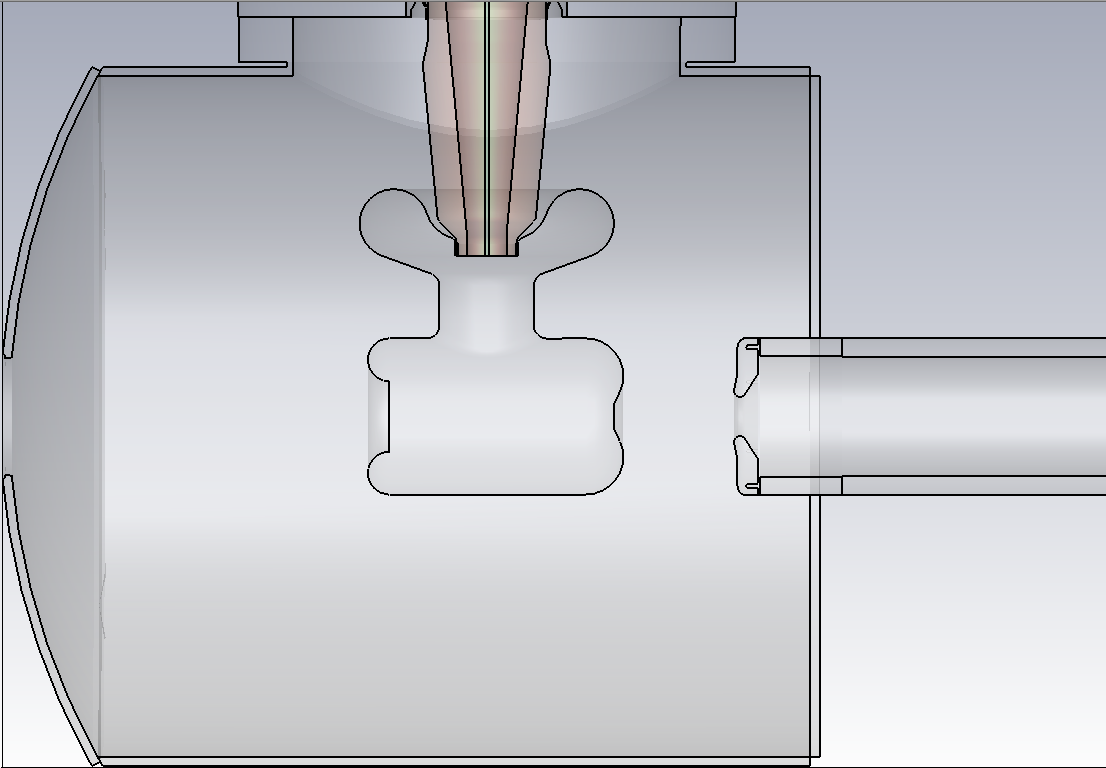 Beam Pipe
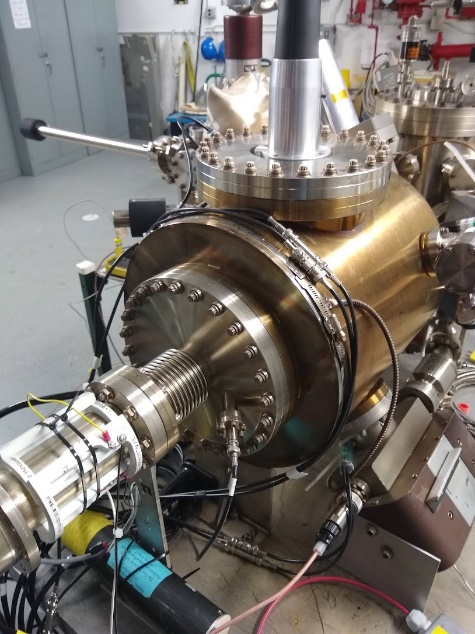 Inverted Insulator
HV Cable
E-Beam Direction
Gun Chamber
Gun Chamber
Photocathode
Ceramic Spacers
Anode Bias Feedthrough
Laser Direction
6 cm Gap
E-Beam Direction
Simulating Real-Time Electron Impact Ionization Within the CEBAF Photo-gun Using a General Particle Tracer (GPT) Custom Element
5
Grounded vs Biased Anode Configurations
Cathode: -130 kV
Grounded anode: 0 V
Biased anode: +1000 V
Peak: ~ 350 V at 8 cm
Electric Potential On Axis
Photocathode
Anode
Photocathode
Anode
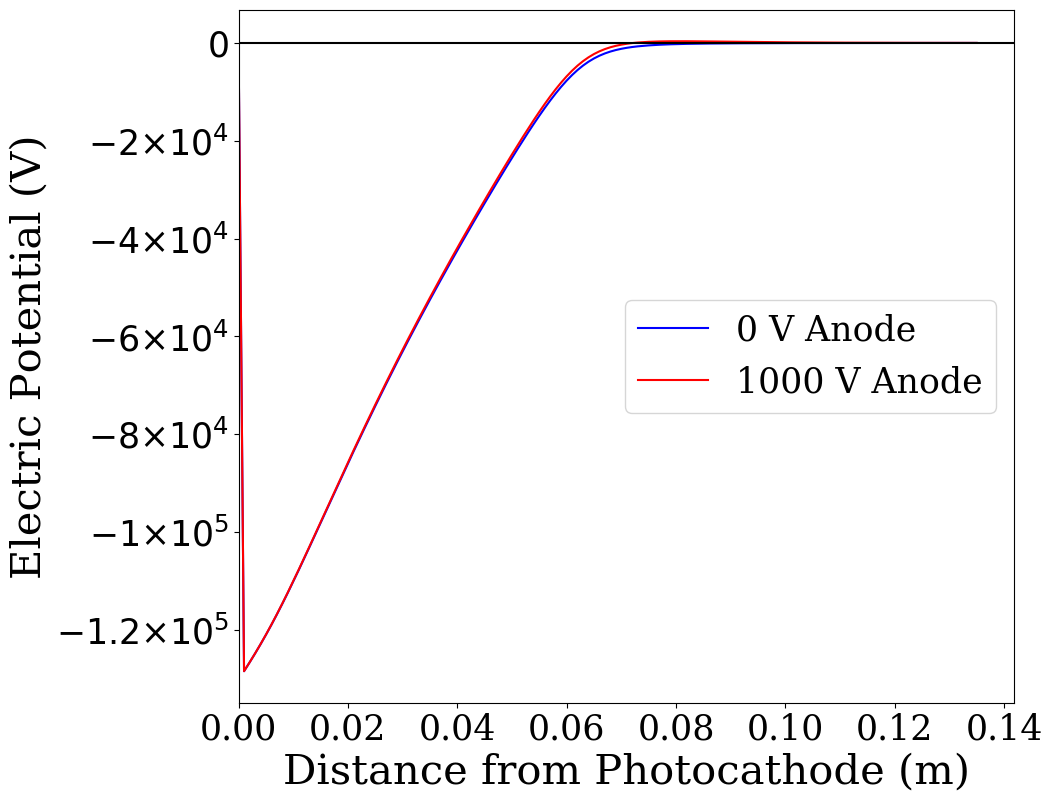 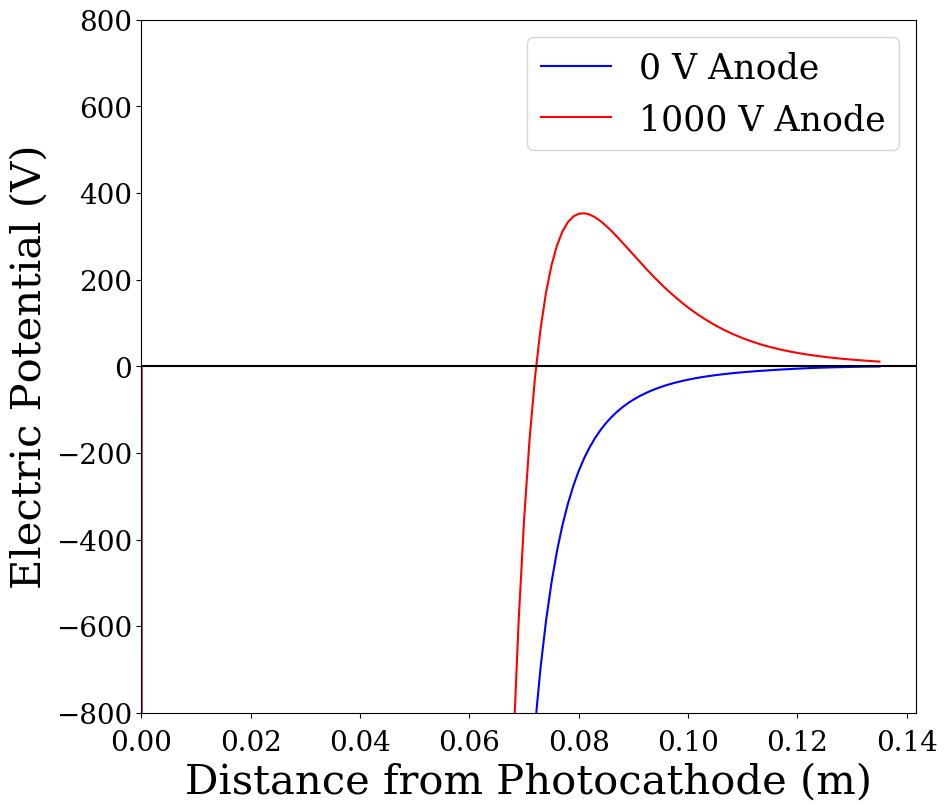 Electric Potential On Axis
(Zoomed in)
Simulating Real-Time Electron Impact Ionization Within the CEBAF Photo-gun Using a General Particle Tracer (GPT) Custom Element
6
Biased Anode Experiments
Experiments took place parasitically to three run periods at the CEBAF accelerator.
Anode alternated between grounded and biased configurations (RP1 and RP2).
Daily QE measurements to track degradation and calculate charge lifetime.
Periodic QE scans to measure spatial degradation.
Simulating Real-Time Electron Impact Ionization Within the CEBAF Photo-gun Using a General Particle Tracer (GPT) Custom Element
7
QE Measurements
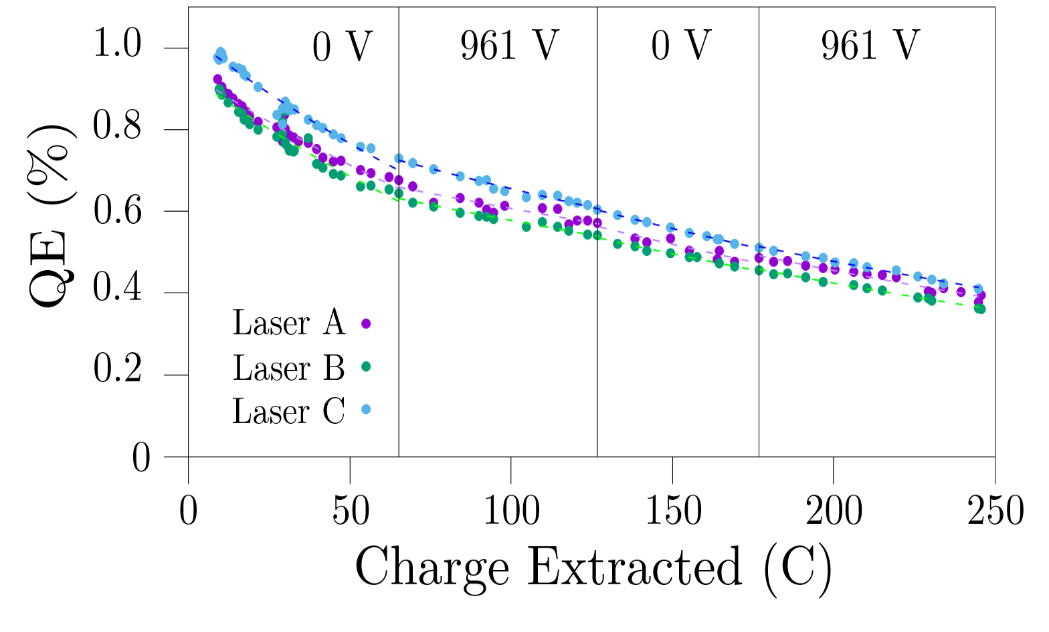 QE measurements measure the QE at the laser spot on the photocathode.
Laser spot shifted in run period 2 when the QE was too low.
Run Period 1
Laser Spot 1
Laser Spot 2
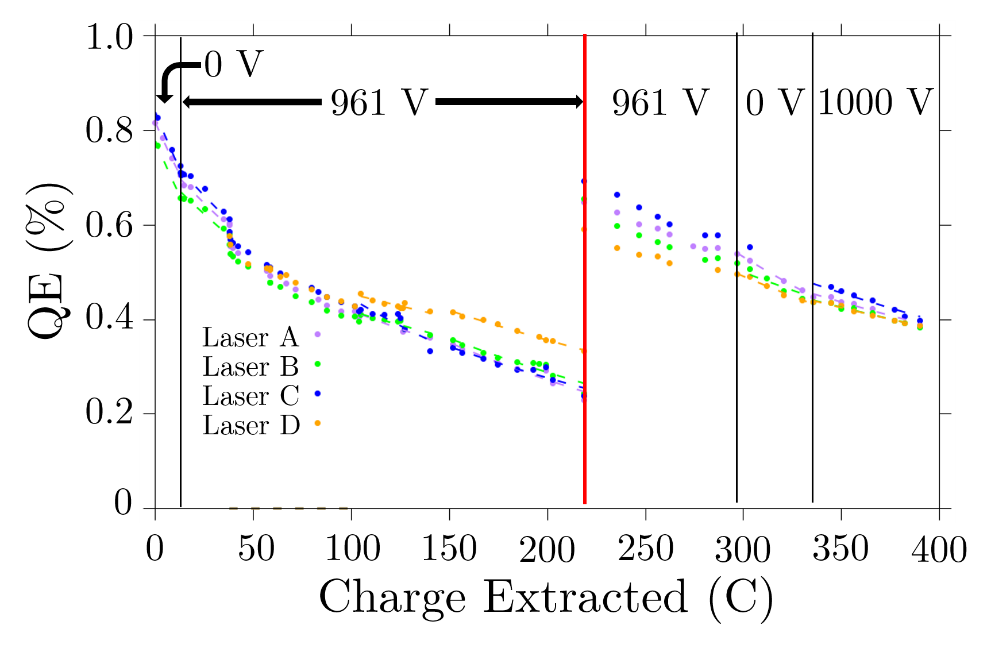 Run Period 2
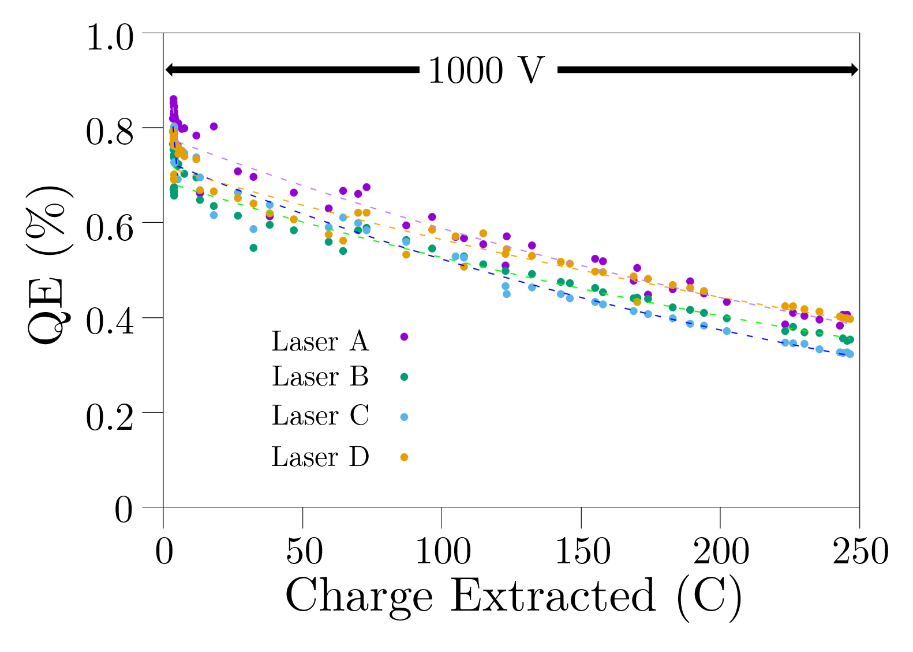 Run Period 3
Simulating Real-Time Electron Impact Ionization Within the CEBAF Photo-gun Using a General Particle Tracer (GPT) Custom Element
8
Charge Lifetime and Improvement Ratios
Charge Lifetime Table
Improvement Ratios
Average Improvement Ratio
Simulating Real-Time Electron Impact Ionization Within the CEBAF Photo-gun Using a General Particle Tracer (GPT) Custom Element
9
QE Scan
Series of QE measurements in a gridded pattern.
X/Y stepper motor moves laser spot.
Interpolate measurements to generate QE contour plot.
Compare successive scans to visualize QE degradation.
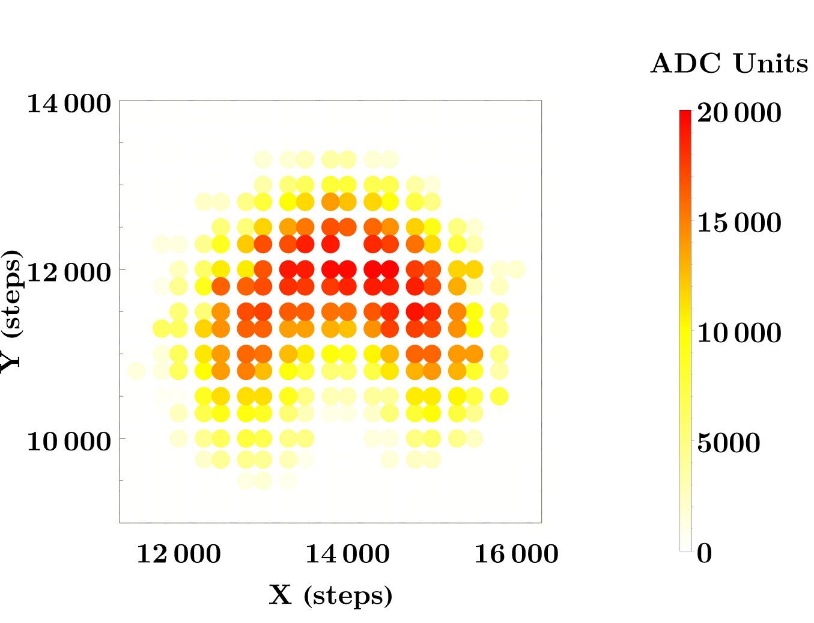 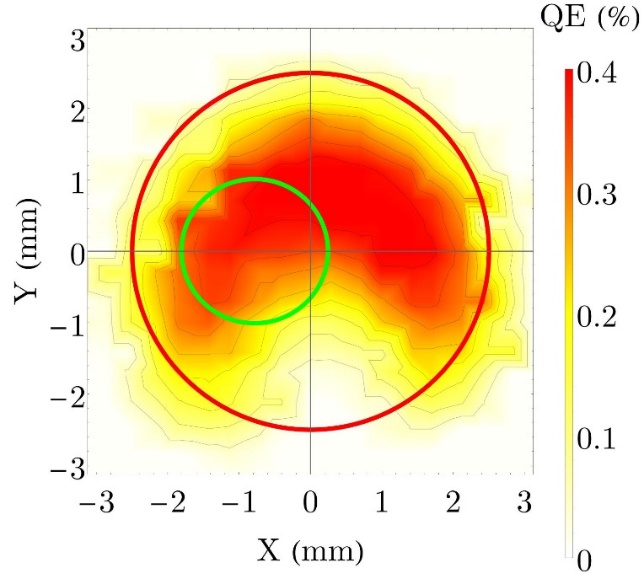 Raw Data
QE Scan
Red Circle: Photocathode Active Area, 5 mm diameter
Green Circle: Laser Spot, 2 mm diameter
Simulating Real-Time Electron Impact Ionization Within the CEBAF Photo-gun Using a General Particle Tracer (GPT) Custom Element
10
QE Scans: Run Period 1
Laser spot position: (-1.0 mm, -1.0 mm)
Time elapsed between scans: 111 days
Charge extracted between scans: 245.7 C
2 (Final)
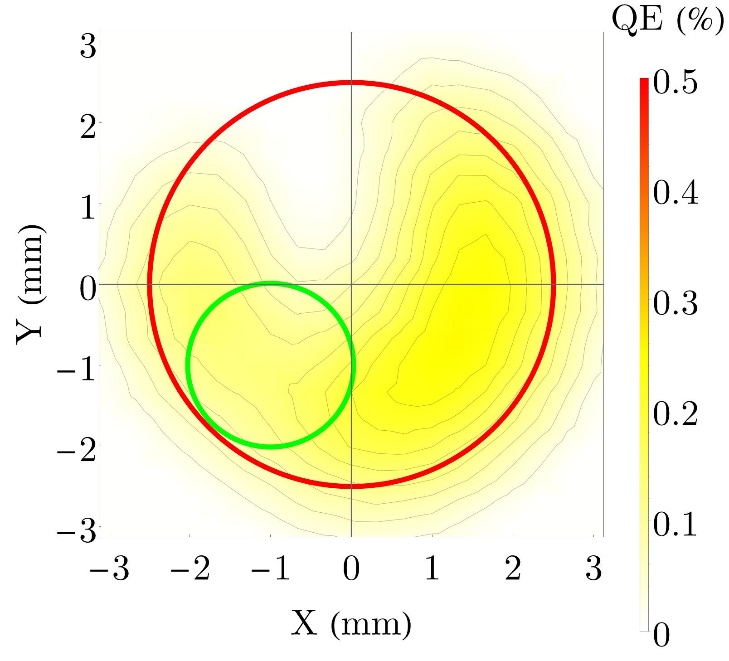 1 (Initial)
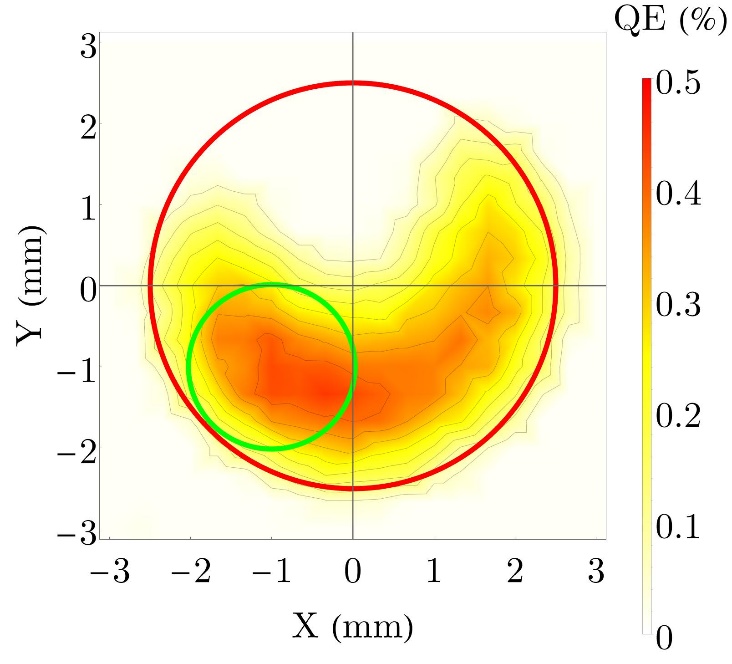 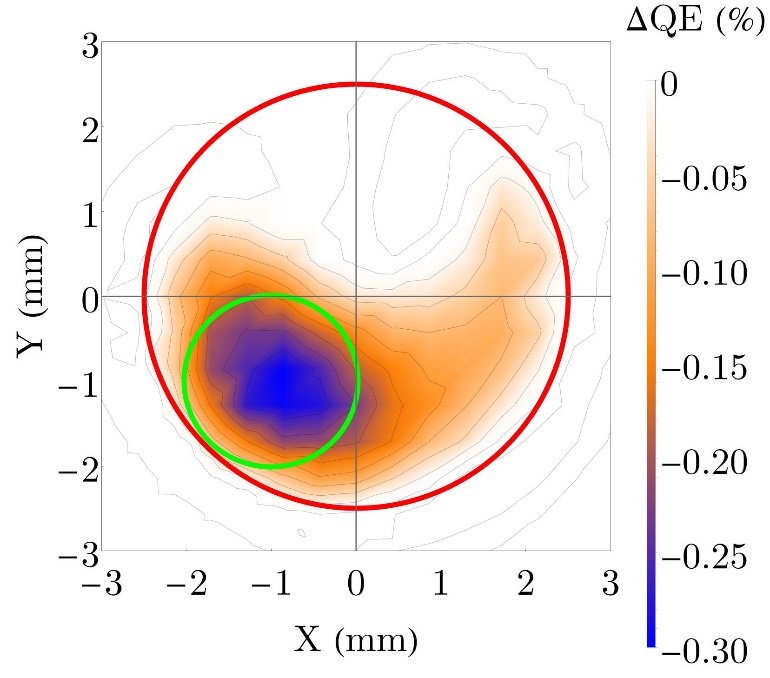 Red Circle: Active AreaGreen Circle: Laser Area
Simulating Real-Time Electron Impact Ionization Within the CEBAF Photo-gun Using a General Particle Tracer (GPT) Custom Element
11
QE Scans: Run Period 2
Laser spot #1 : (-0.78 mm, 0 mm)
Laser spot #2: (1.63 mm, 0.57 mm)
Total time elapsed: 81 days
Total charge extracted: 404 C
Note: Scans are not correlated with bias or laser spot
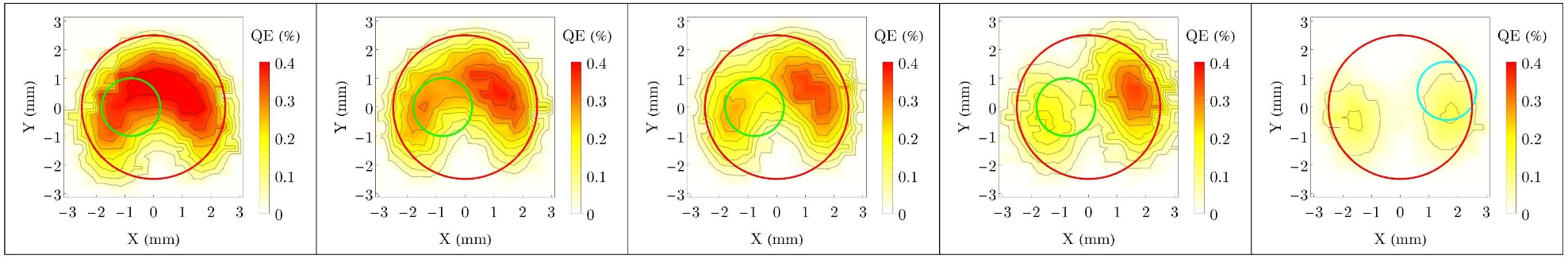 QE Scans
3
4
5
1
2
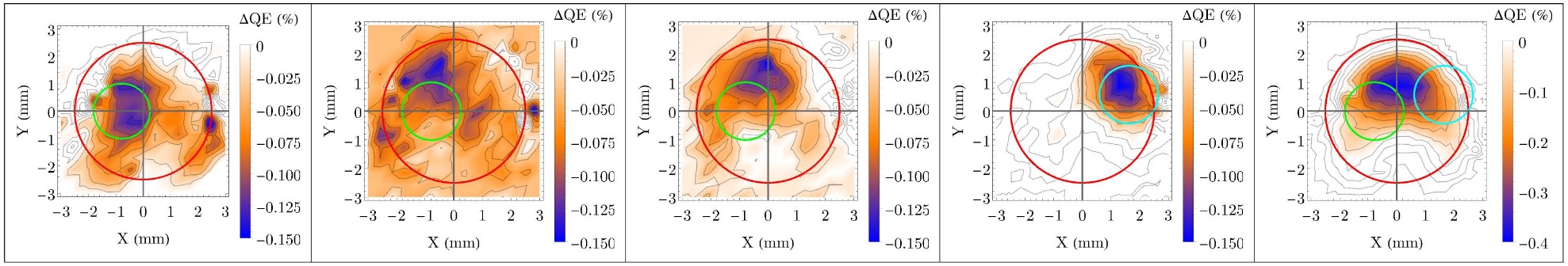 QE Difference Scans
2-1
3-2
4-3
5-4
5-1
Simulating Real-Time Electron Impact Ionization Within the CEBAF Photo-gun Using a General Particle Tracer (GPT) Custom Element
12
QE Scans: Run Period 3
Laser spot position: (0.88 mm, 0.59 mm)
Time elapsed between scans: 81 days
Charge extracted between scans: 241 C
2 (Final)
1 (Initial)
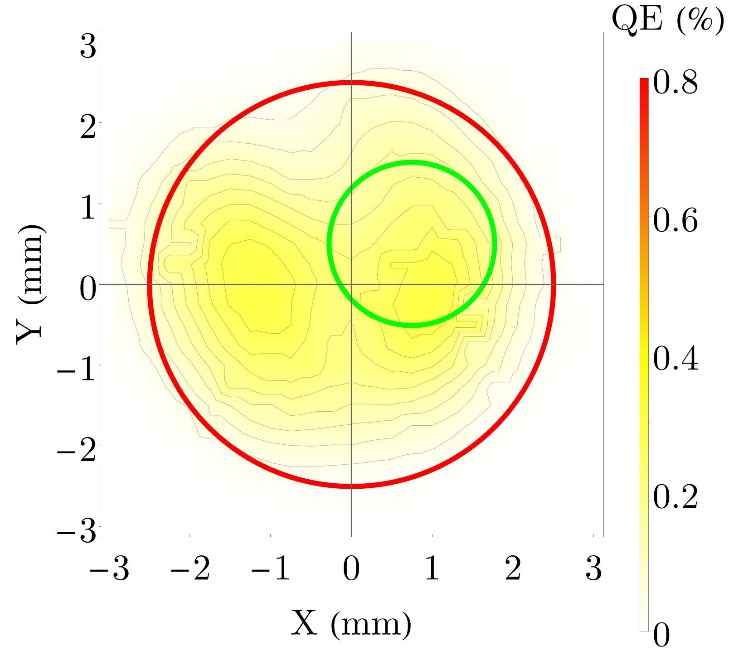 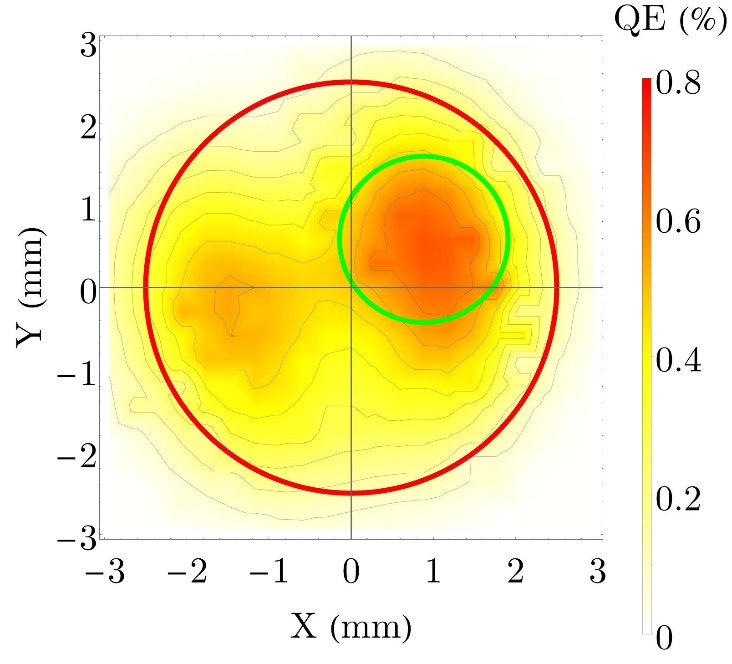 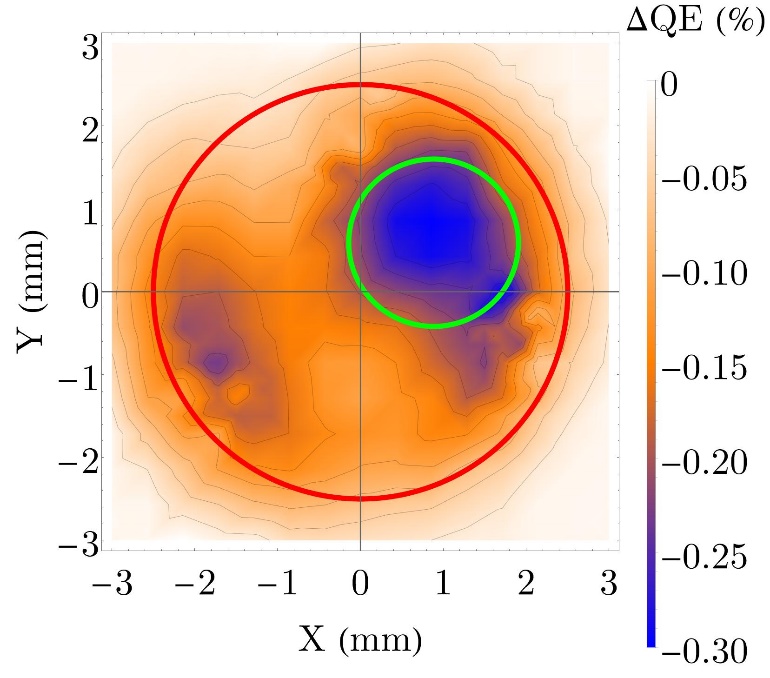 Red Circle: Active AreaGreen Circle: Laser Area
Simulating Real-Time Electron Impact Ionization Within the CEBAF Photo-gun Using a General Particle Tracer (GPT) Custom Element
13
General Particle Tracer (GPT) Simulations with IONATOR
GPT is a particle tracking code.
Created the C++ custom element IONATOR to model electron impact ionization.
Features:
Implements cross sections using Monte Carlo algorithms.
Includes prevalent residual gases: H2, He, CO, CH4.
User-defined gas densities and temperatures.
Generates ionization statistics (particle energies, momenta, ionization cross sections) in a separate output file.
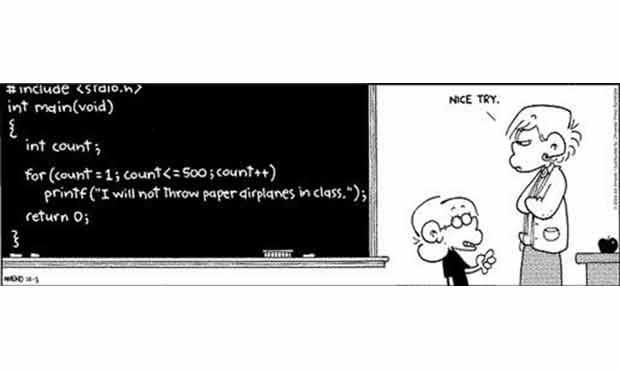 Simulating Real-Time Electron Impact Ionization Within the CEBAF Photo-gun Using a General Particle Tracer (GPT) Custom Element
14
IONATOR Flow Chart
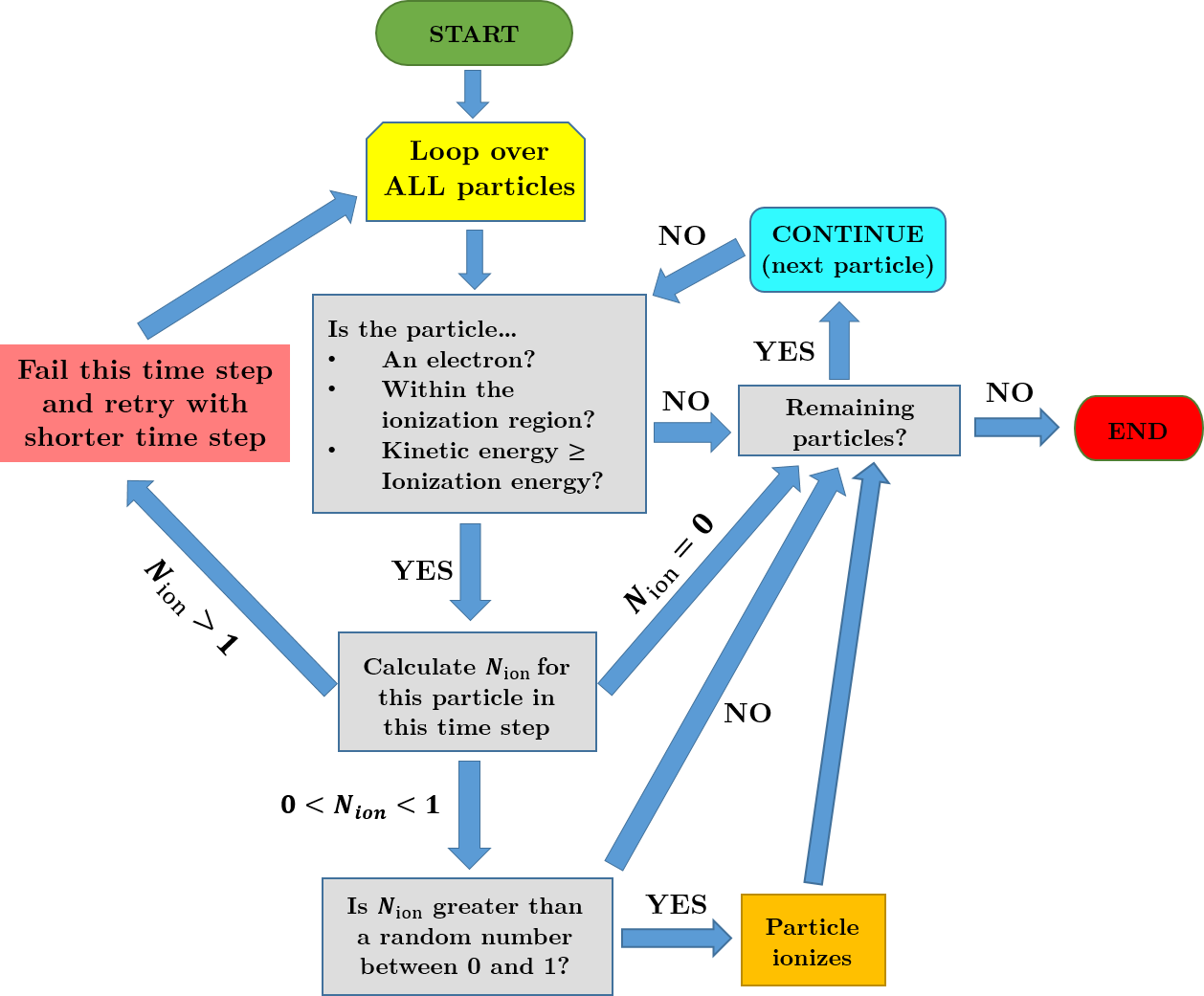 Simulating Real-Time Electron Impact Ionization Within the CEBAF Photo-gun Using a General Particle Tracer (GPT) Custom Element
15
Ion Production Rate
Ion Production Rate Per Unit Length
Ion Production Rate Per Unit Length
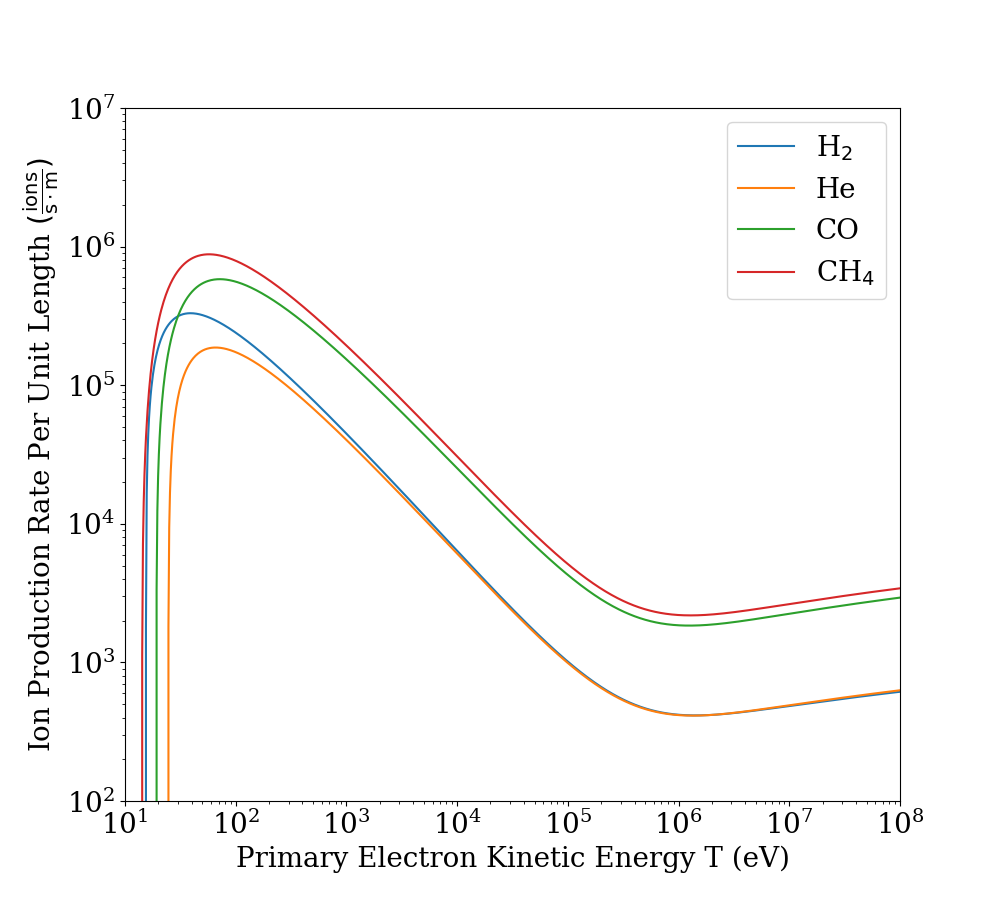 Example Calculations for H2 Gas
Simulating Real-Time Electron Impact Ionization Within the CEBAF Photo-gun Using a General Particle Tracer (GPT) Custom Element
16
Modelling the CEBAF Beamline
Created GPT simulations for each anode bias configuration in each run period.
Single electron bunch is tracked to a viewer 1.54 m away from photocathode.
Used a CST 3D electric field map of the CEBAF photo-gun.
Used GPT field maps for magnetic elements.
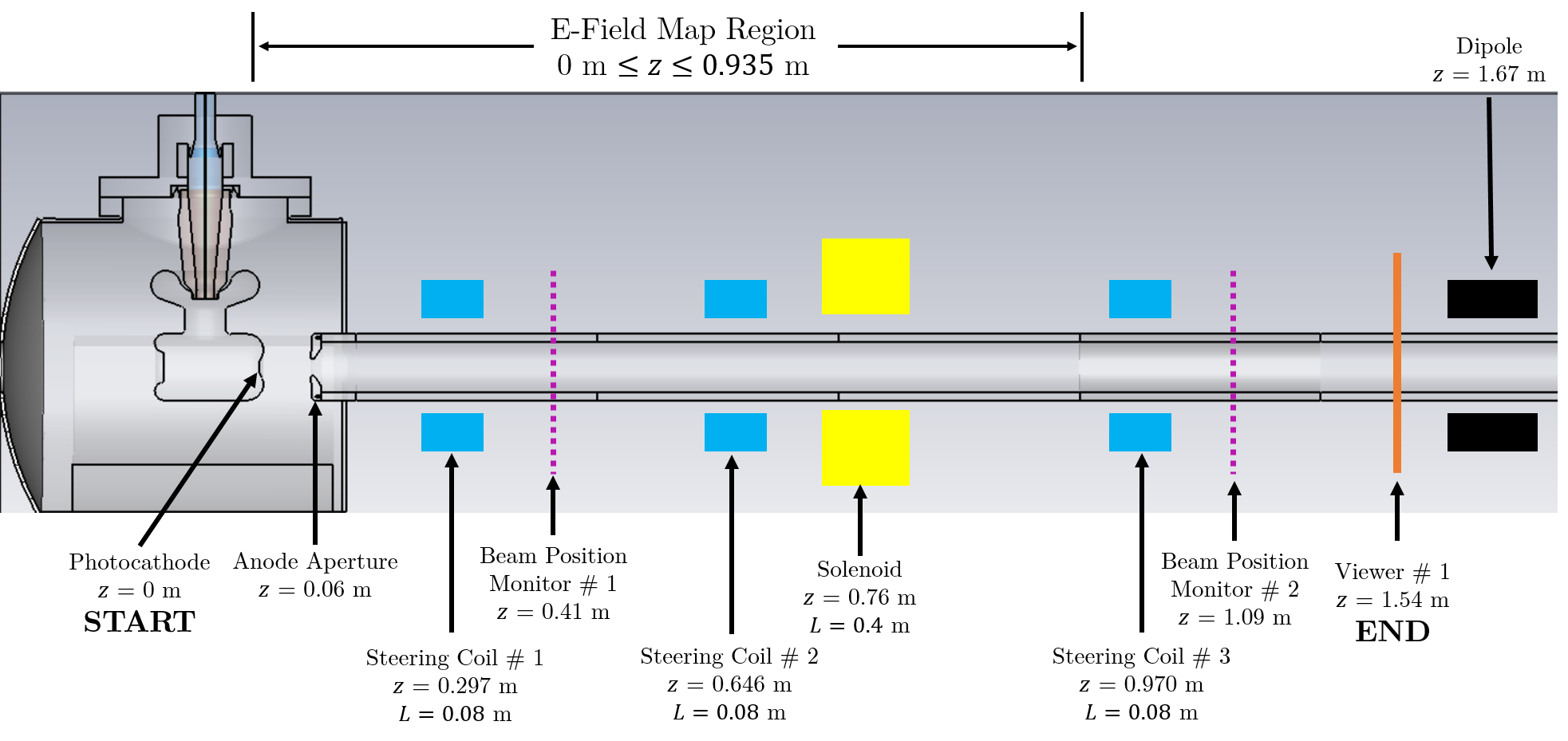 Simulating Real-Time Electron Impact Ionization Within the CEBAF Photo-gun Using a General Particle Tracer (GPT) Custom Element
17
Grounded vs Biased Anode Simulations
Primary Electron
Ion
Secondary Electron
Scattered Electron
Anode
Photocathode
Grounded Anode Simulation
Biased Anode Simulation
Simulating Real-Time Electron Impact Ionization Within the CEBAF Photo-gun Using a General Particle Tracer (GPT) Custom Element
18
Back-Bombarding Ion Density Distributions: Grounded vs. Biased Anode (Run Period 1)
Downstream of Anode
Upstream of Anode
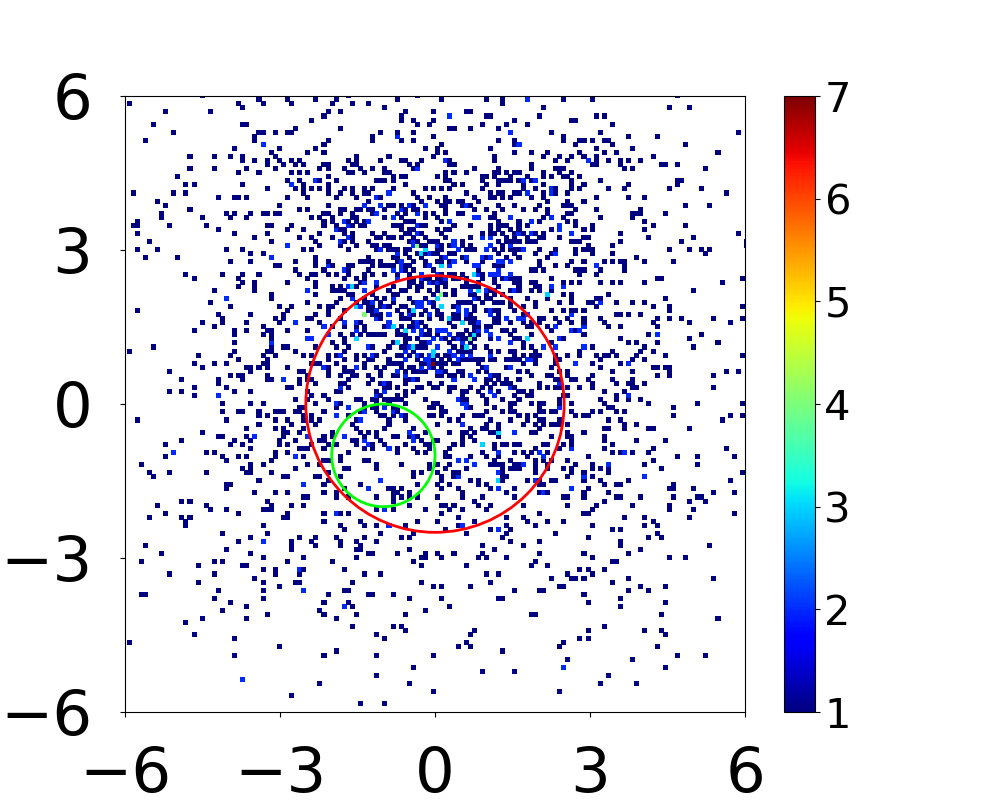 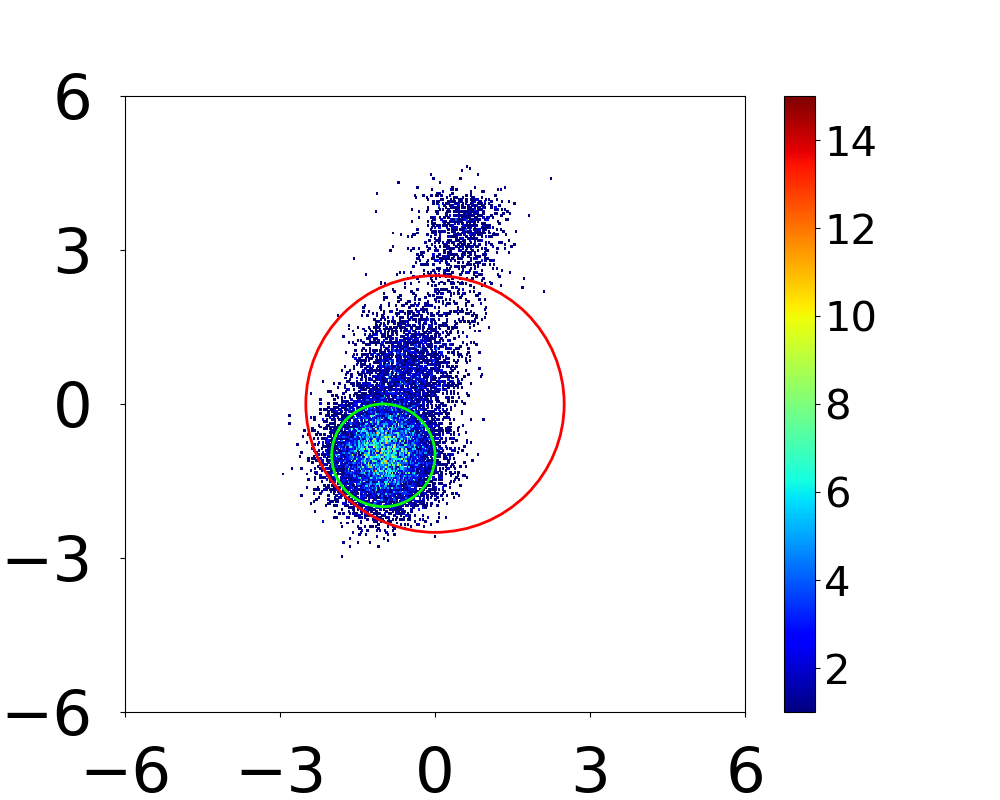 Grounded Anode (0 V)
Ion Density (mm-2)
Ion Density (mm-2)
Y (mm)
Y (mm)
X (mm)
X (mm)
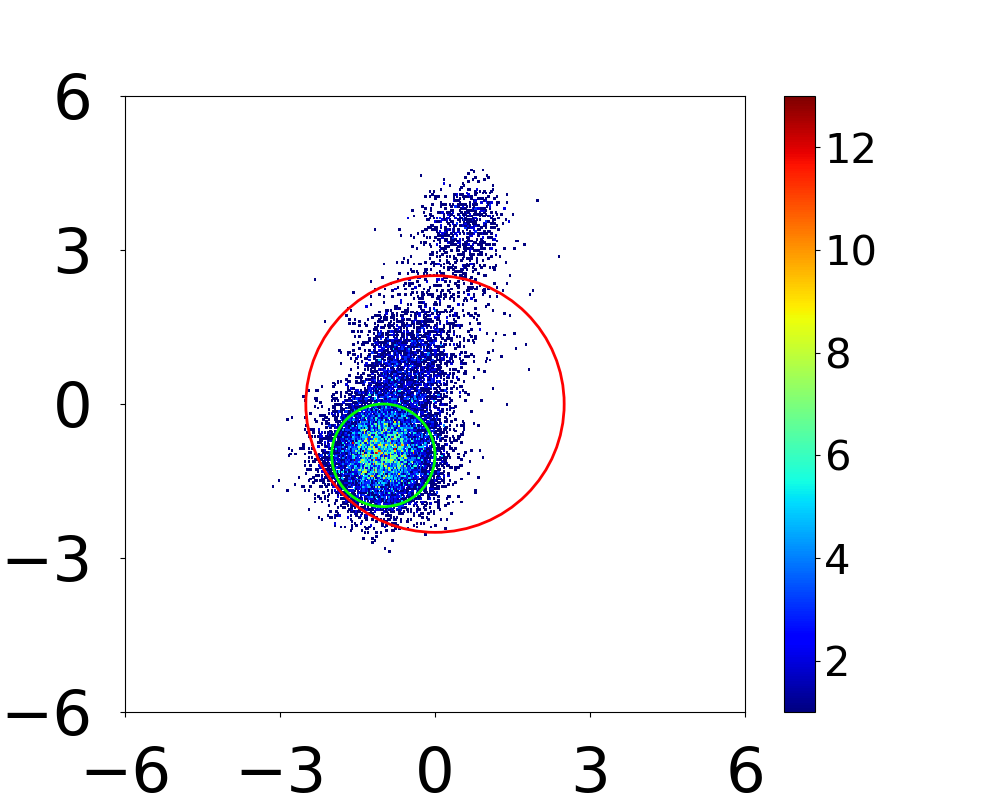 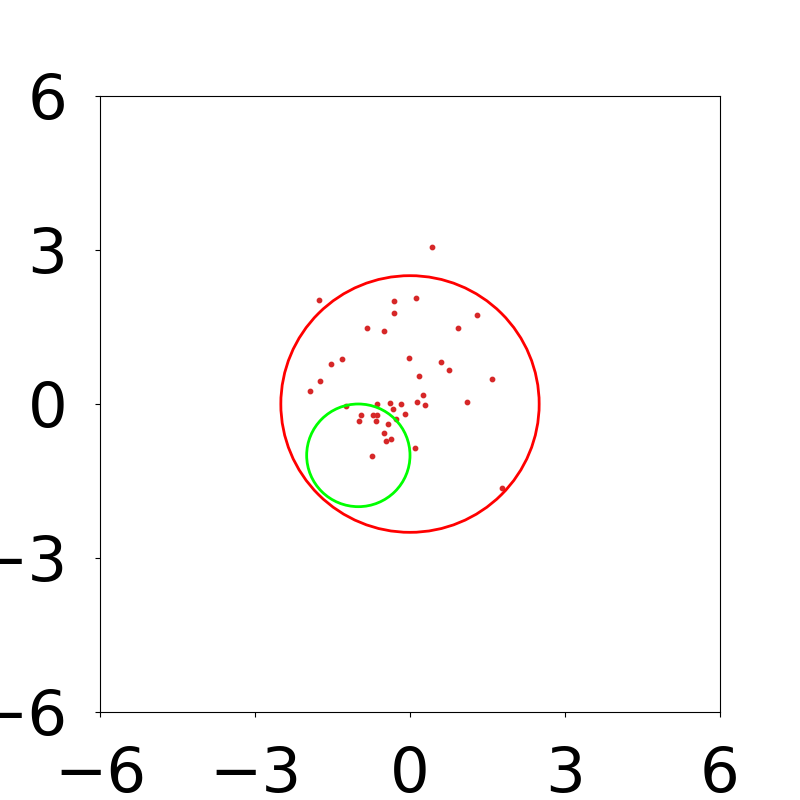 Biased Anode (961 V)
Ion Density (mm-2)
Y (mm)
(Scatter Plot)
Y (mm)
X (mm)
X (mm)
Simulating Real-Time Electron Impact Ionization Within the CEBAF Photo-gun Using a General Particle Tracer (GPT) Custom Element
19
Back-Bombarding Ion Energy Density Distributions: Grounded vs. Biased Anode (Run Period 1)
Downstream of Anode
Upstream of Anode
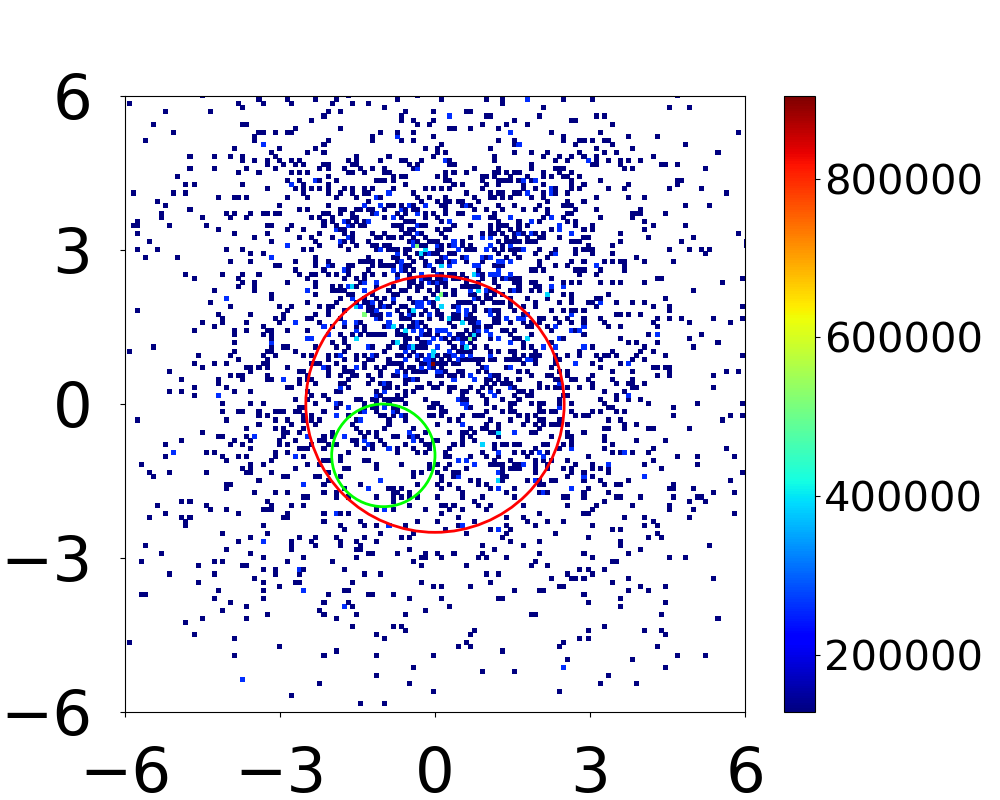 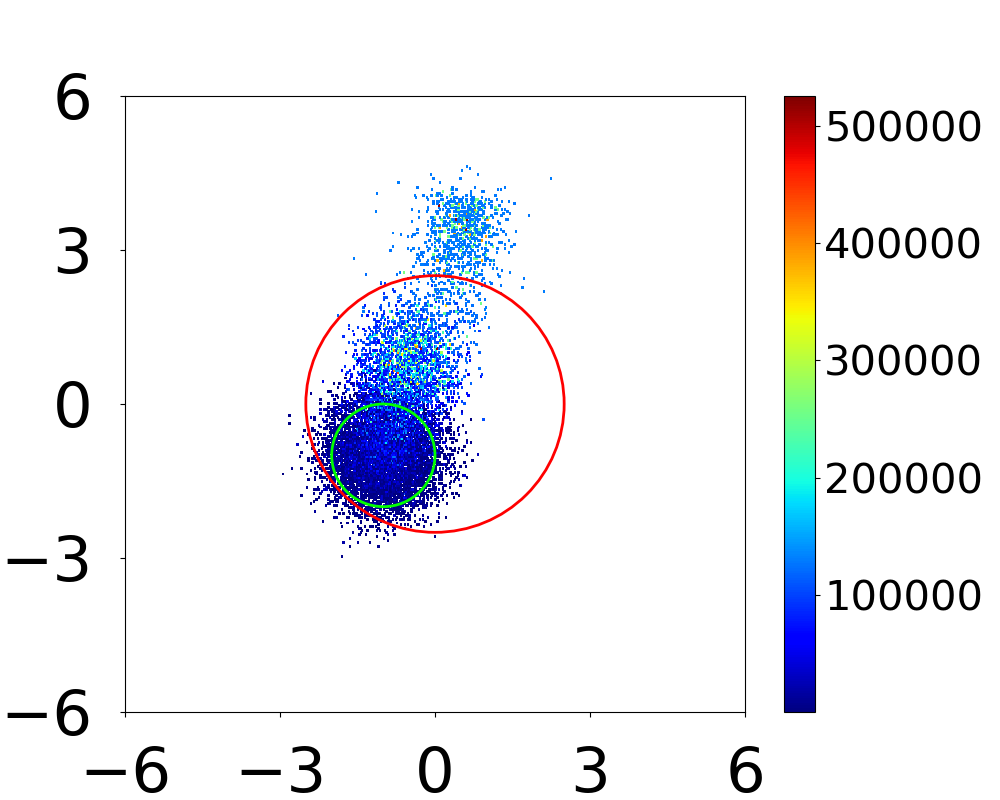 Grounded Anode (0 V)
Ion Energy Density (eV/mm2)
Y (mm)
Y (mm)
Ion Energy Density (eV/mm2)
X (mm)
X (mm)
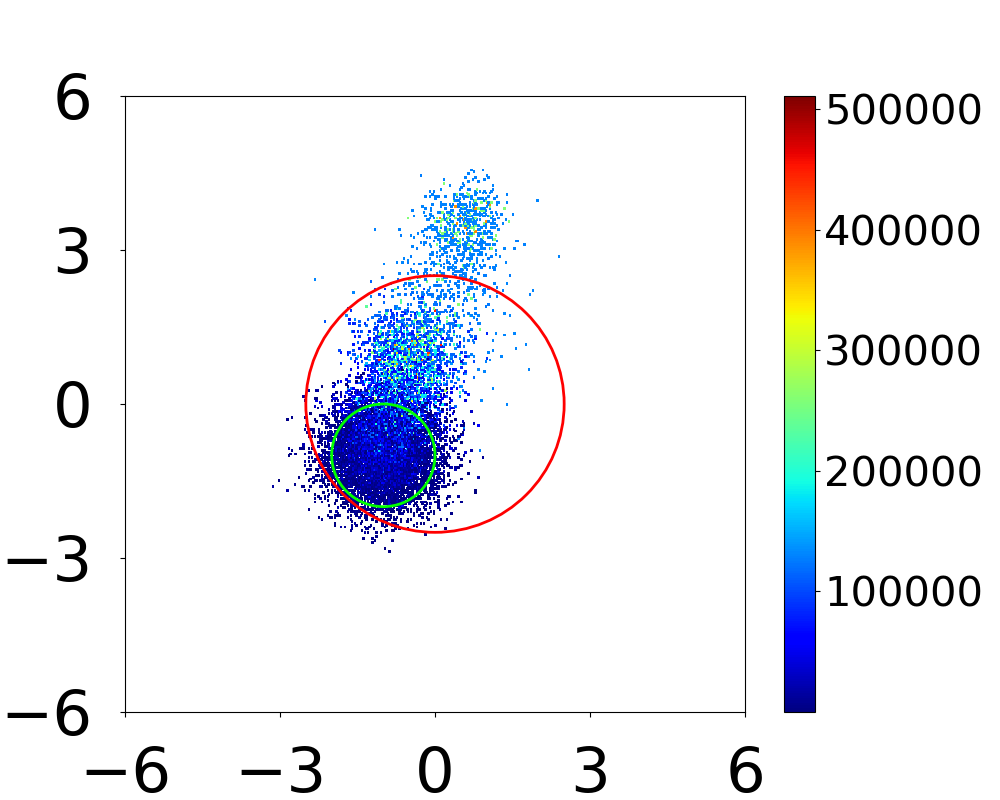 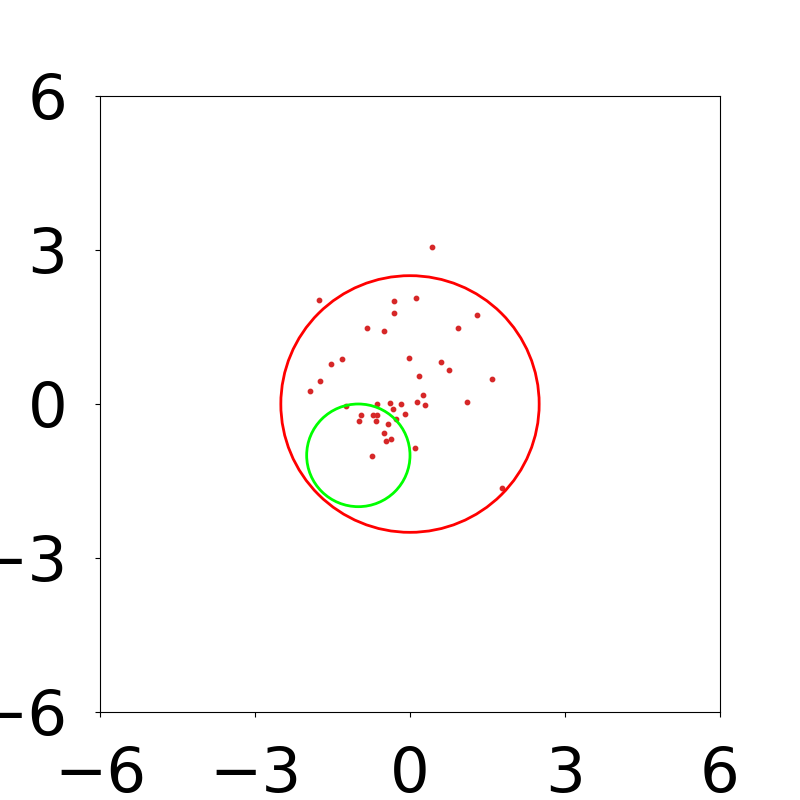 Biased Anode (961 V)
Ion Energy Density (eV/mm2)
Y (mm)
(Scatter Plot)
Y (mm)
X (mm)
X (mm)
Simulating Real-Time Electron Impact Ionization Within the CEBAF Photo-gun Using a General Particle Tracer (GPT) Custom Element
20
Back-Bombarding Ion Distributions vs QE Difference Scan
QE Difference Scan
Ion Energy Density
Ion Density
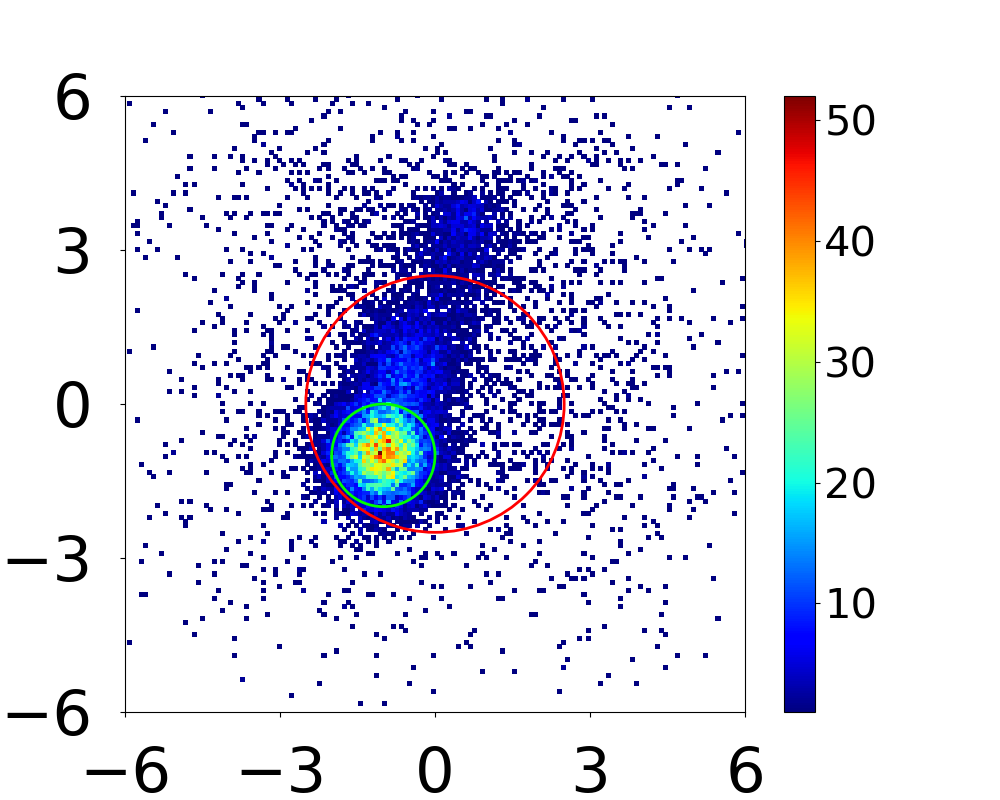 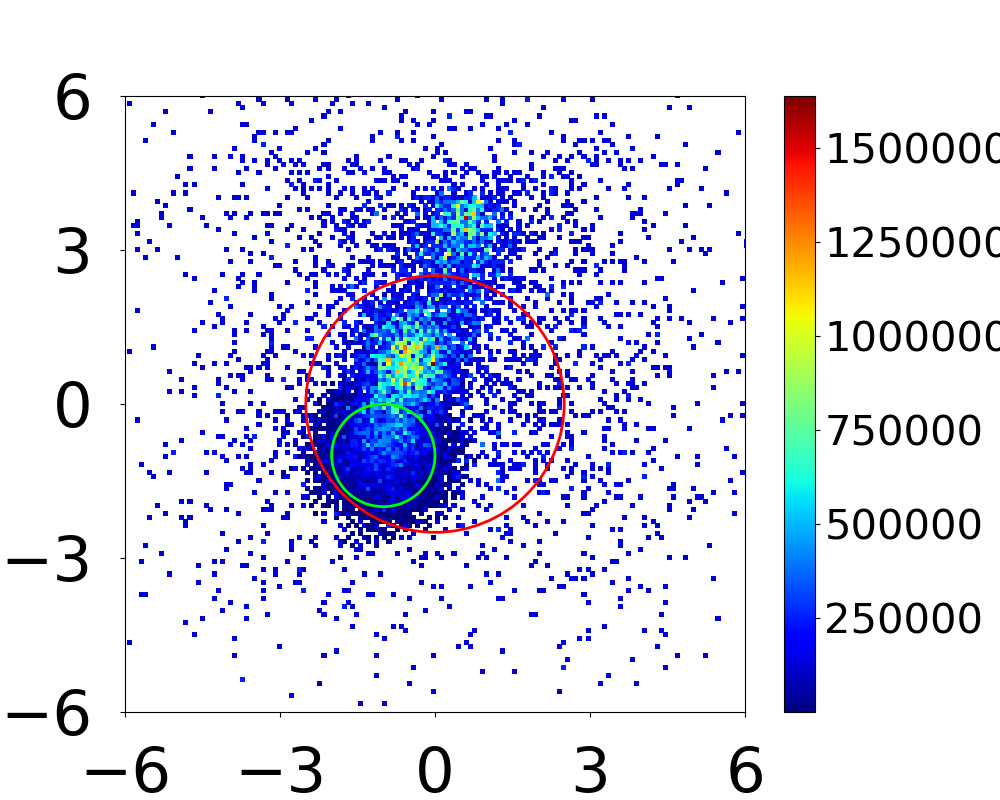 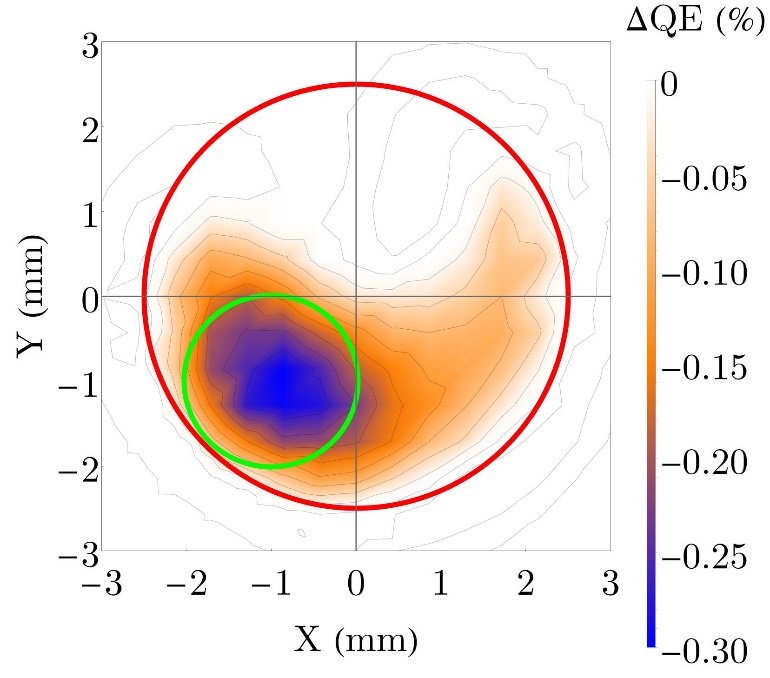 Ion Energy
Density (eV/mm2)
Run Period 1
Ion Density (mm-2)
Y (mm)
Y (mm)
X (mm)
X (mm)
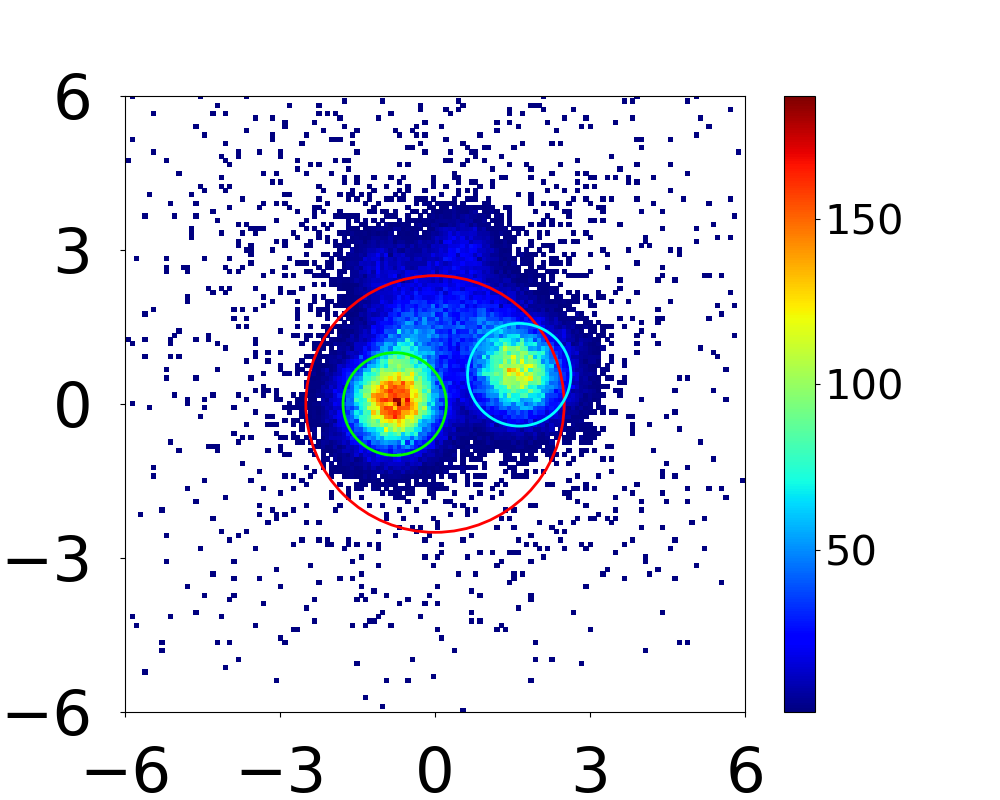 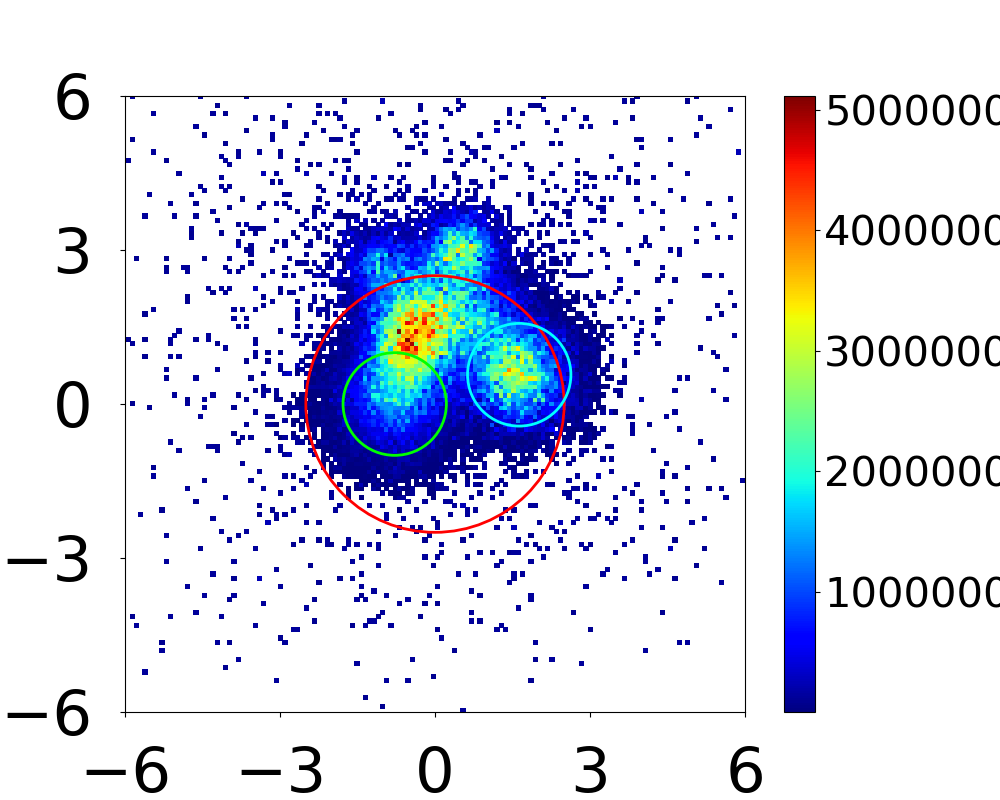 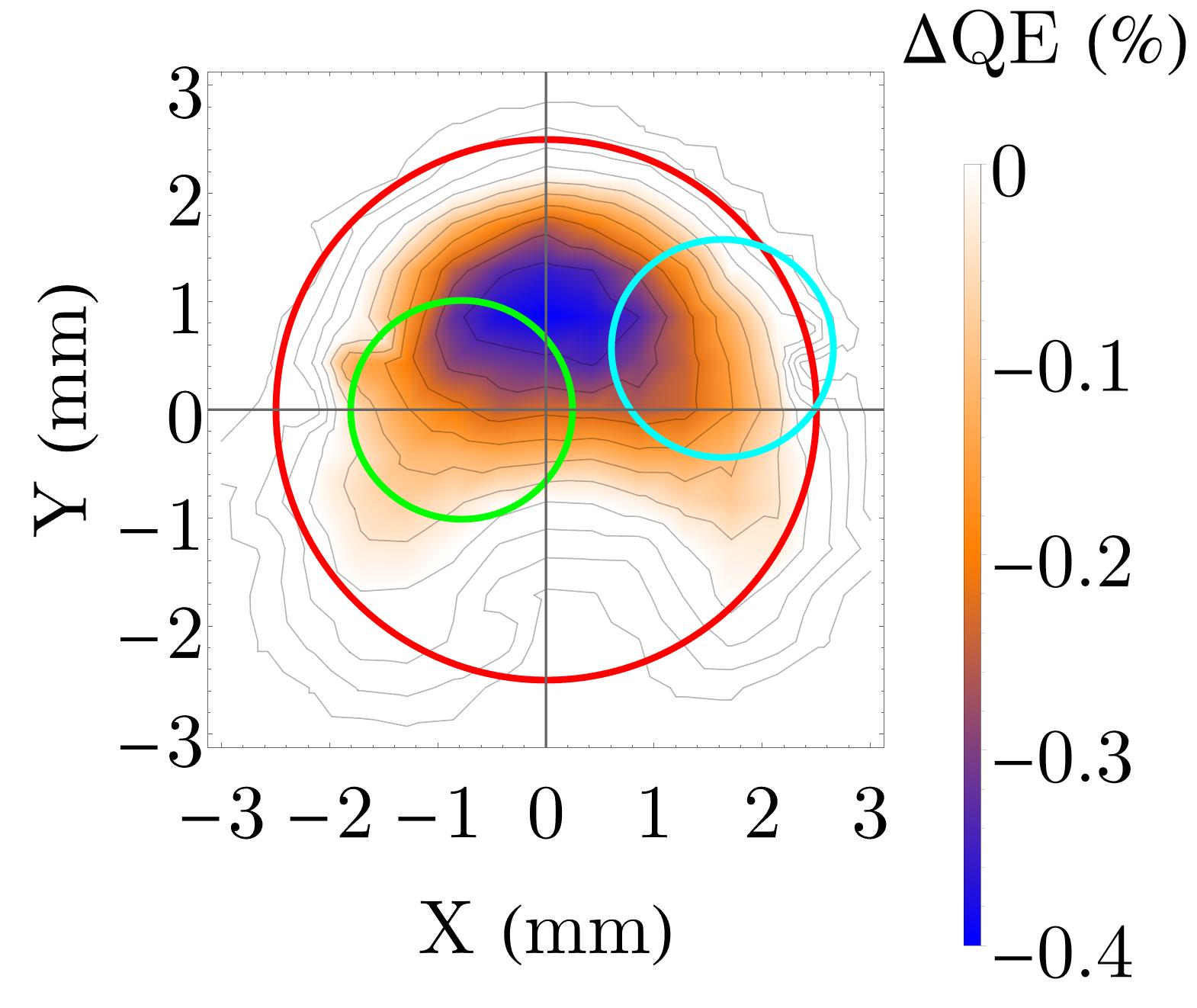 Ion Energy
Density (eV/mm2)
Run Period 2
Y (mm)
Ion Density (mm-2)
Y (mm)
X (mm)
X (mm)
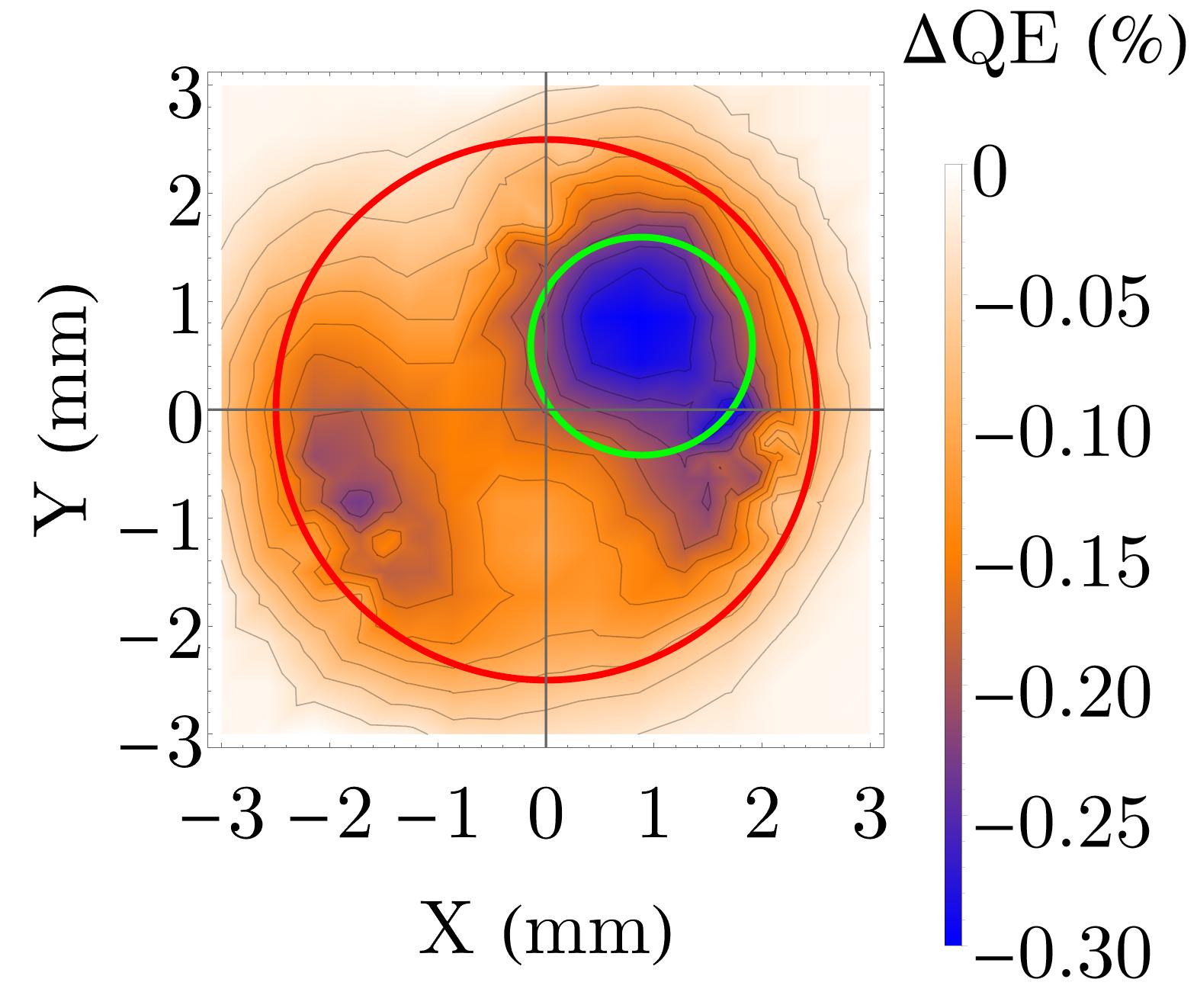 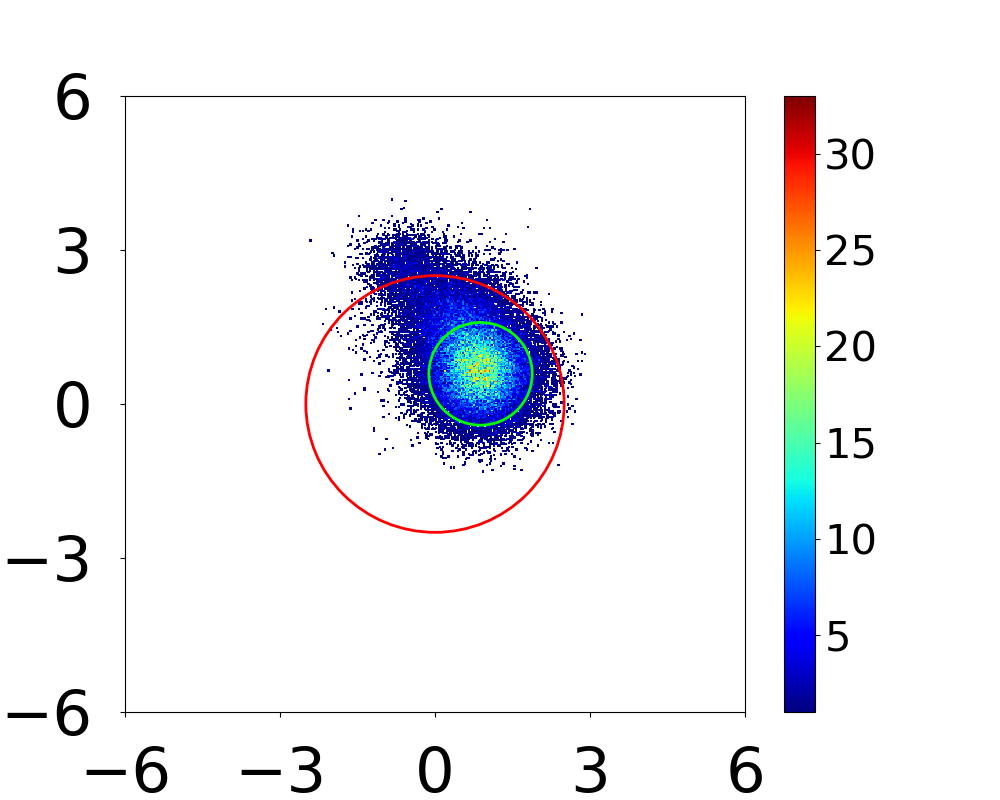 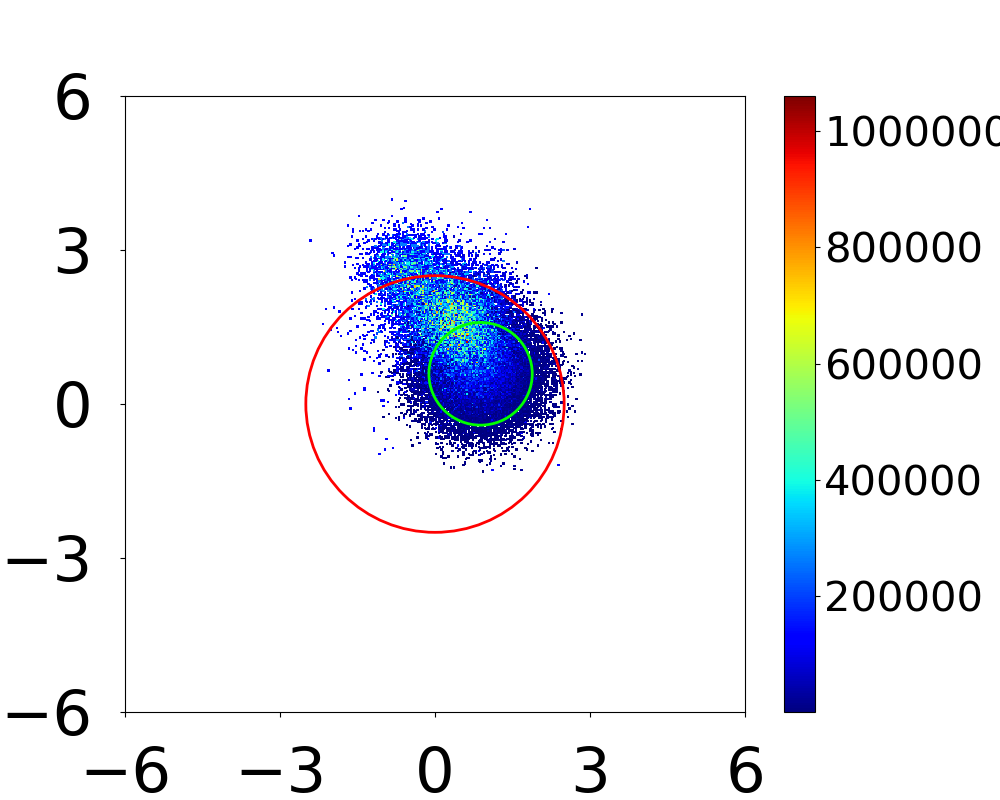 Ion Energy
Density (eV/mm2)
Run Period 3
Y (mm)
Ion Density (mm-2)
Y (mm)
X (mm)
X (mm)
Simulating Real-Time Electron Impact Ionization Within the CEBAF Photo-gun Using a General Particle Tracer (GPT) Custom Element
21
Conclusions
Biasing the anode increases the charge lifetime of the CEBAF photo-gun by 1.80±0.51.
Created IONATOR to model electron-impact ionization and simulate ion back-bombardment.
Back-bombarding ions created upstream of the anode are concentrated at the laser spots.
Back-bombarding ions created downstream of the anode are spread out over the active area.
Biasing the anode repels the vast majority of ions created downstream of the anode.
Back-bombarding ion distribution patterns correlate to the QE degradation patterns in all three run periods.
Simulating Real-Time Electron Impact Ionization Within the CEBAF Photo-gun Using a General Particle Tracer (GPT) Custom Element
22
Ongoing Work
Currently using IONATOR to predict ion back-bombardment for the 200 kV CEBAF photo-gun.
Determining how ion damage mechanisms (sputtering, implantation, etc.) contribute to QE degradation.
Studying time-dependence of charge lifetime improvement.
Simulating Real-Time Electron Impact Ionization Within the CEBAF Photo-gun Using a General Particle Tracer (GPT) Custom Element
23
J. T. Yoskowitz, J. Grames, C. Hernandez-Garcia, G. A. Krafft, G. Palacios-Serrano, M. Poelker, M. L. Stutzman, R. Suleiman, S. B. van der Geer, S. Wijethunga
jty@lanl.gov
Monday, September 25, 2023
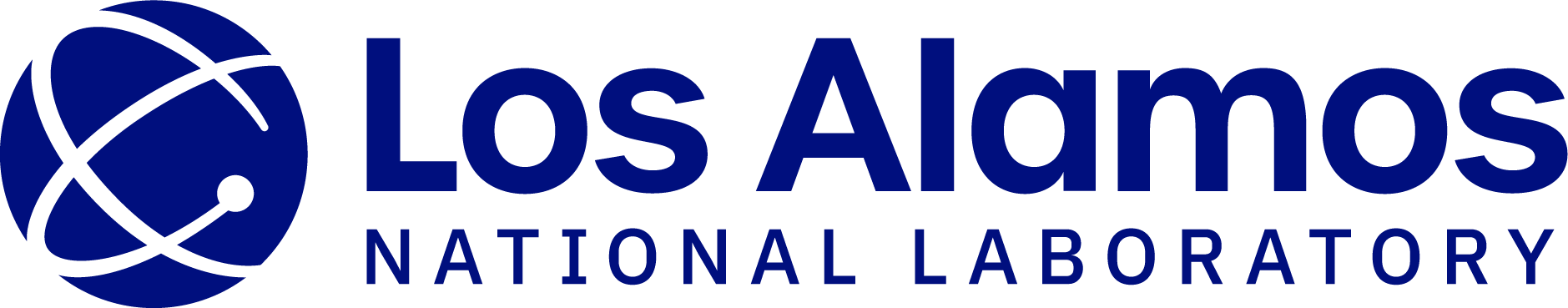 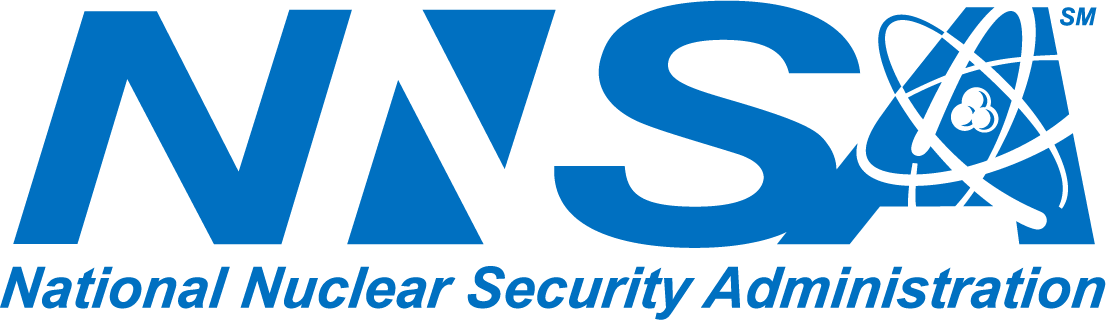 Backup Slides
Photoemission and Quantum Efficiency
Photo-guns produce electron beams via photoemission.
Photoemission is described as a three-step process1:
Photons excite electrons in the photocathode.
Electrons diffuse through the material; some reach the surface.
Electrons overcome electron affinity and escape the photocathode.
Quantum efficiency (QE): Ratio of # photo-emitted electrons to # incident photons.
e-
e-
e-
Photo-emitted Electron
Incident Photon
1
2
3
Excited Electron
Photocathode
1 W. E. Spicer, “Photoemissive, photoconductive, and optical absorption studies of alkali-antimony compounds”, Phys. Rev., vol. 112, pp. 114–122, Oct. 1958, doi:10.1103/PhysRev.112.114
CEBAF Polarized Electron Source Beamline
PHOTO-GUN VACUUM CHAMBER
PHOTOCATHODE PREPARATION CHAMBER
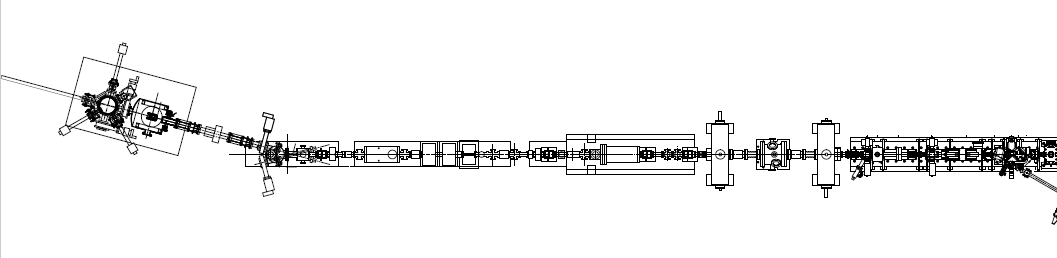 STEERING COILS
BEAMLINE VALVE
STEERING COILS
STEERING COILS
FARADAY CUP
VIEWER
SOLENOID
LASER
BEAM POSITION MONITORS
BEAM POSITION MONITORS
BEAM POSITION MONITORS
(VIEWER)
Electron-Impact Ionization
A primary electron scatters off a target particle and ejects an electron.
The target particle becomes a positive ion.
The ejected electron is called the secondary electron.
The primary electron scatters away and is called the scattered electron.
The primary electron must overcome the ionization (binding) energy of the target particle.
Both the secondary electron and scattered electron can continue to ionize, provided they have sufficient kinetic energy.
Shell electron
-
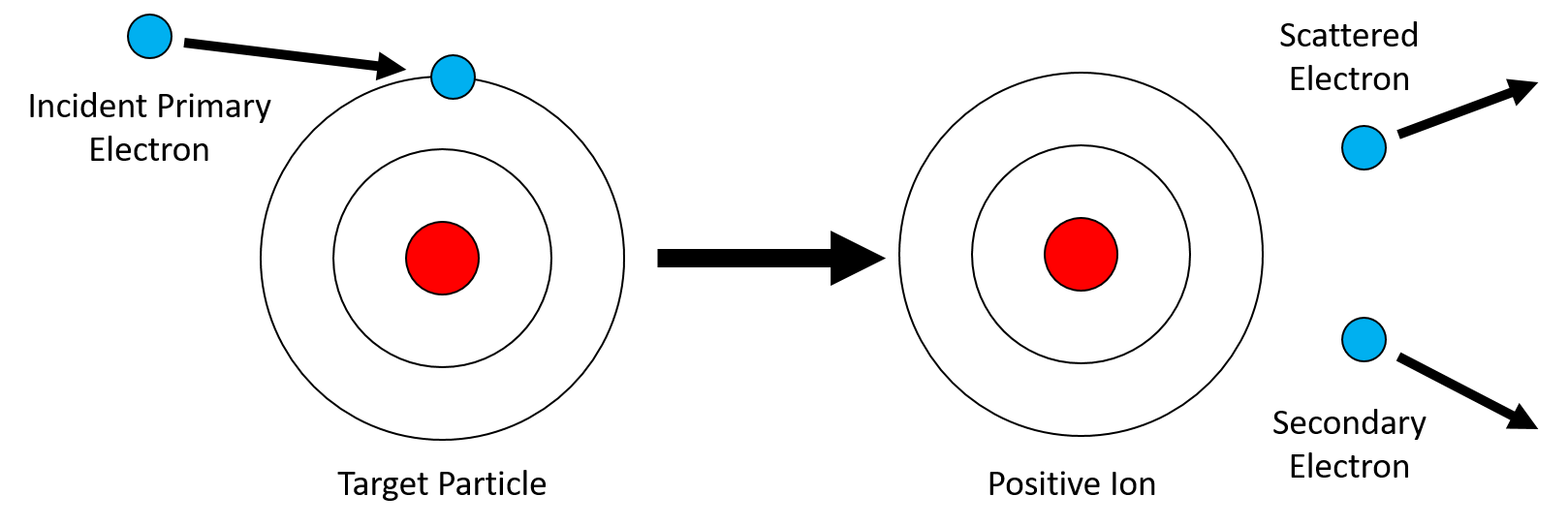 -
-
+
+
-
Ionization Cross Section
Ionization Cross Section
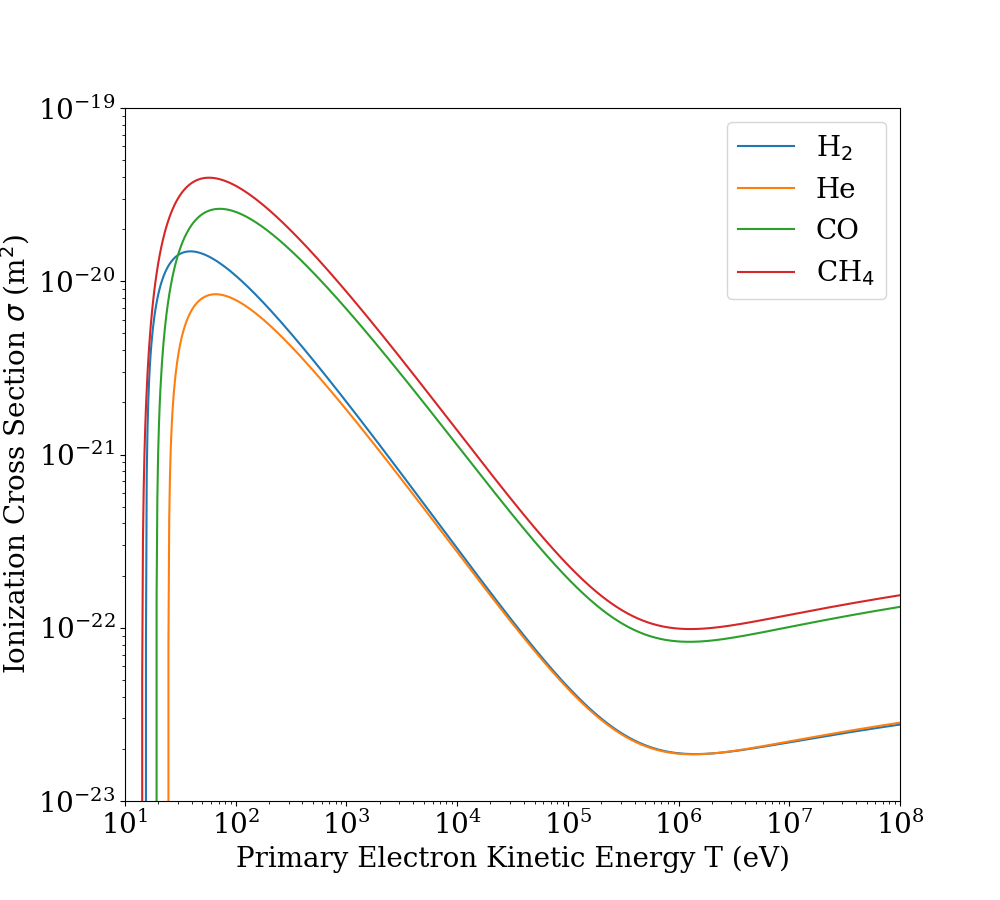 2 M. Reiser, “Linear beam optics with space charge”, in Theory and Design of Charged
Particle Beams Weinheim, Germany: Wiley VCH Verlag GmbH, 2008, pp. 163–272
Ion Production Rate
Ion Production Rate Per Unit Length
Ion Production Rate Per Unit Length
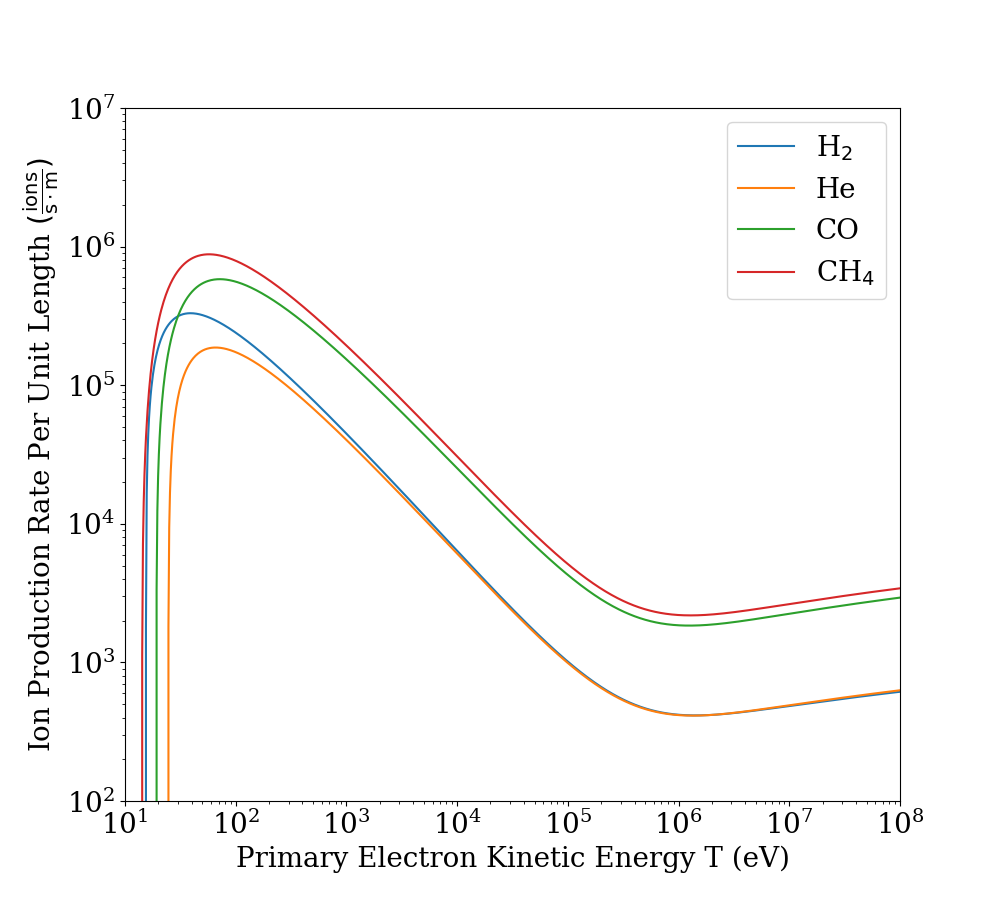 Example Calculations for H2 Gas
Secondary Electron Energy Distribution
Secondary Electron Differential Cross Section
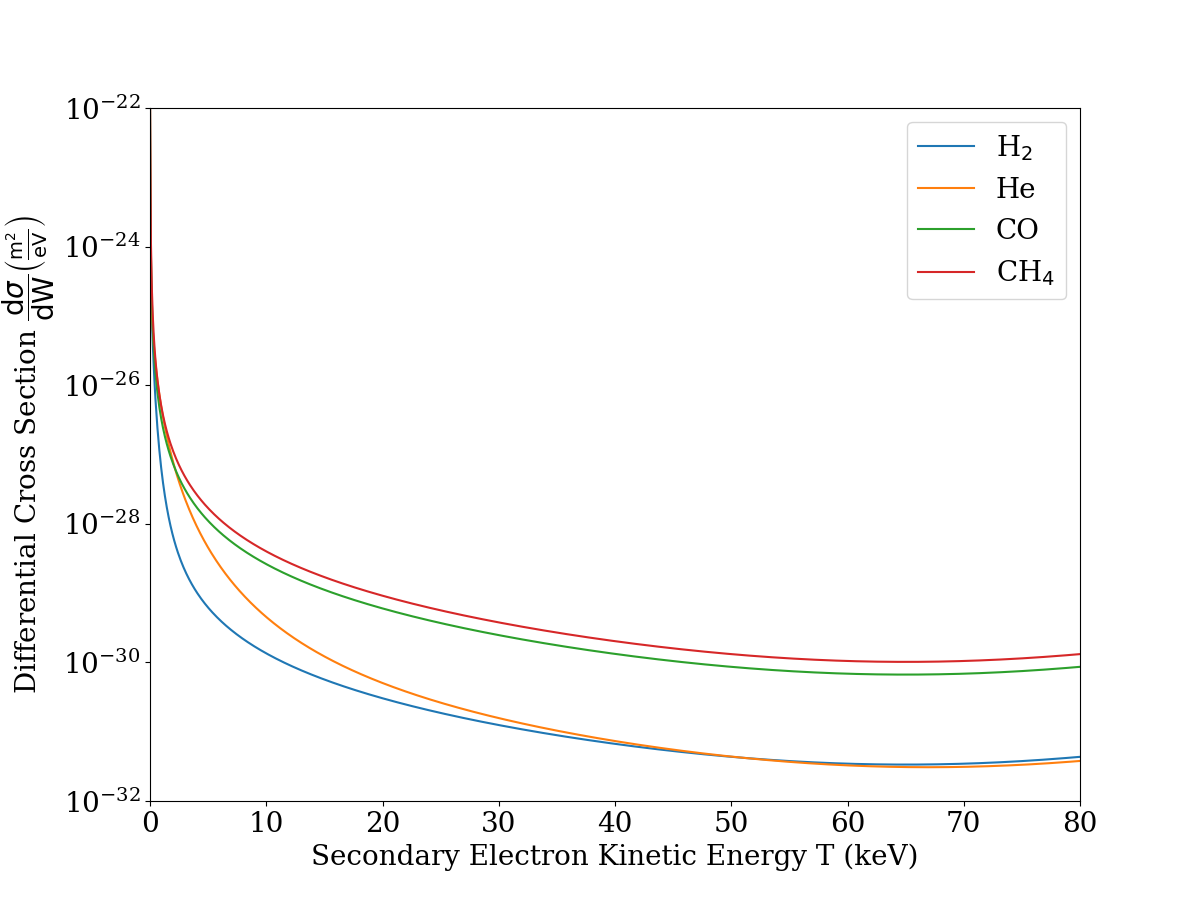 Ion and Scattered Electron Energies
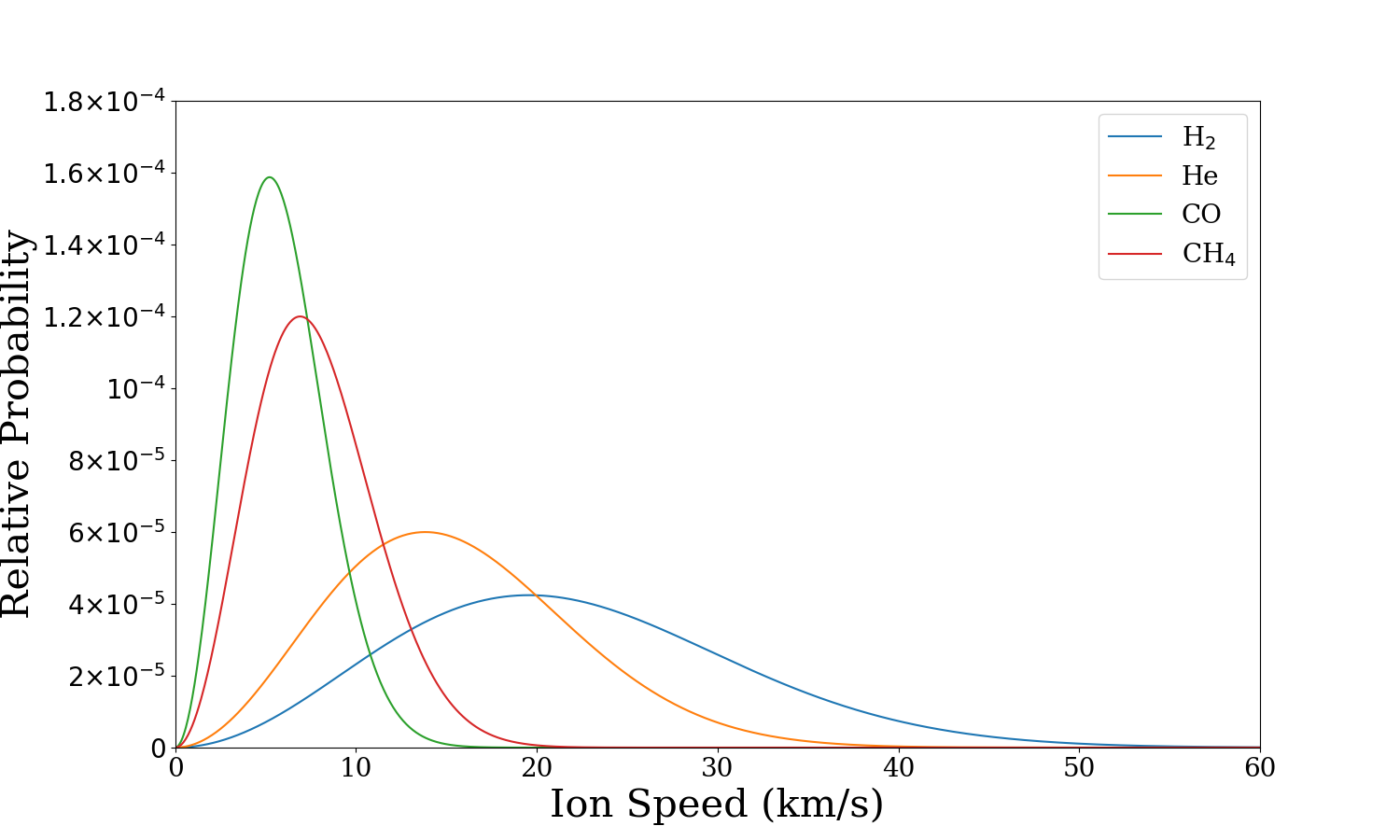 Laser Profile Measurements
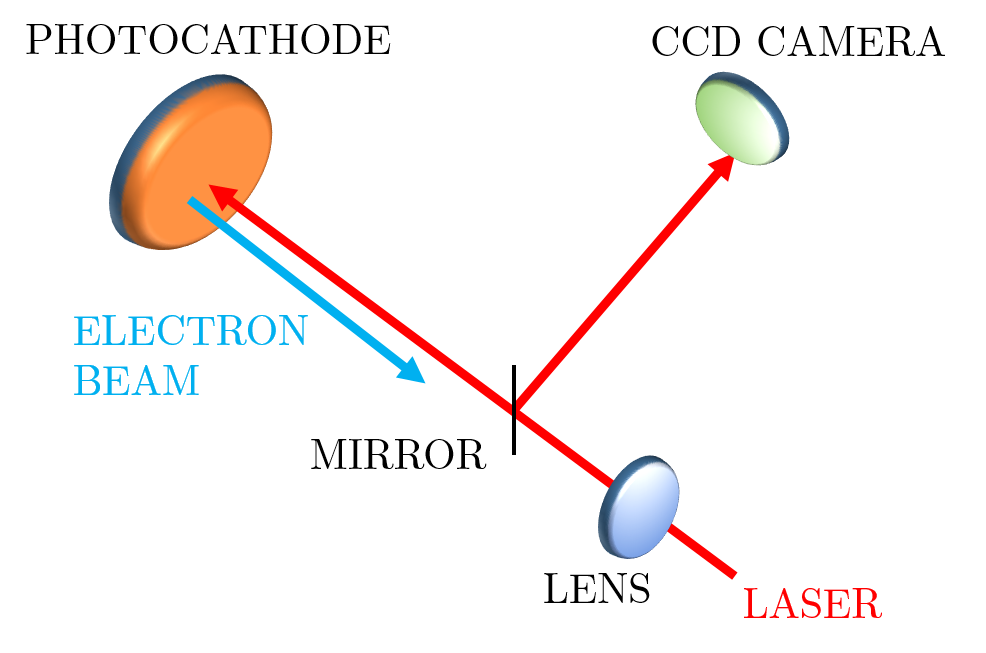 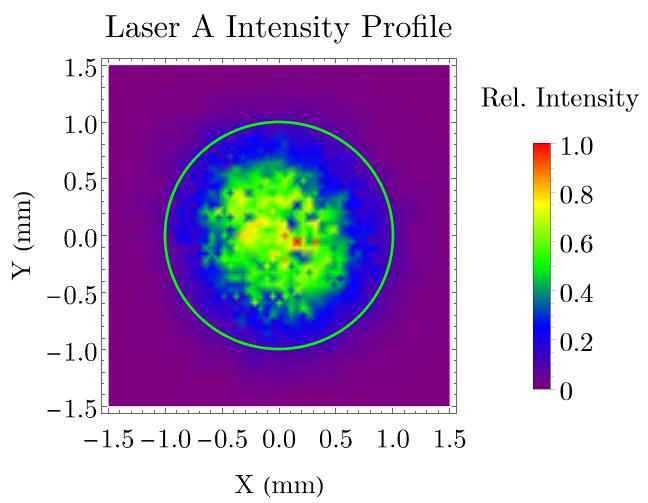 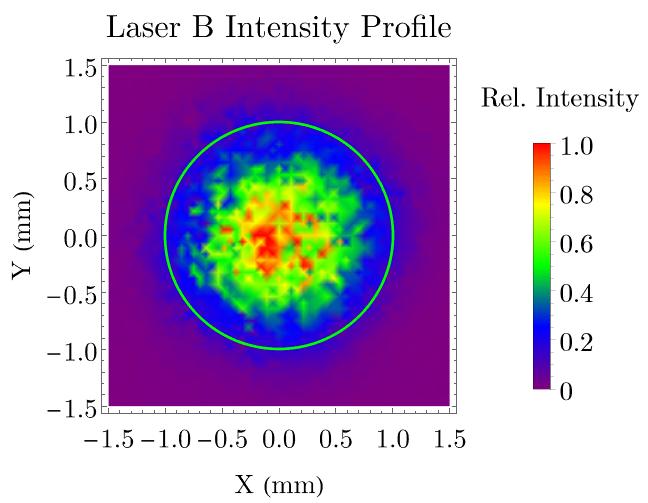 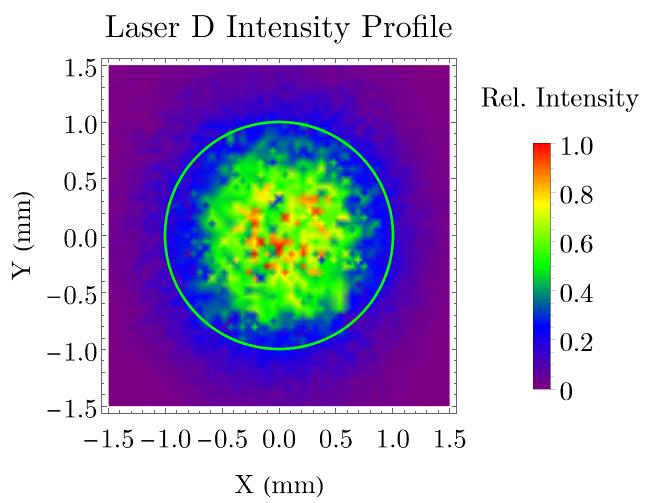 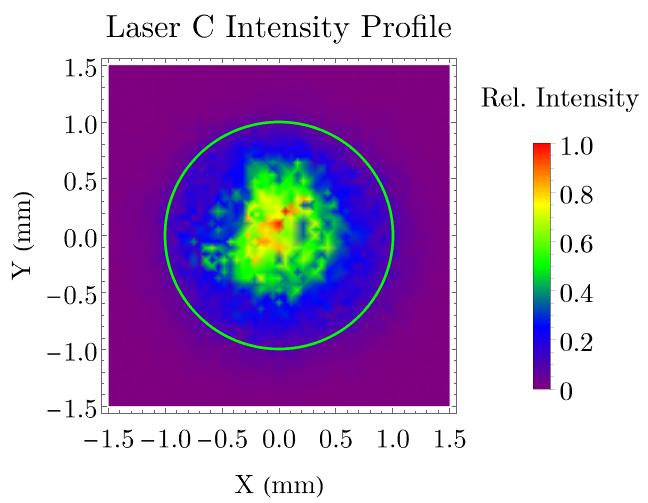 (Assume 2% uncertainty)
5 BeamGage Professional Version 6.15.3, https://www.ophiropt.com/laser--measurement/beam-profilers/products/Beam-Profiling/Camera-Profiling-with-BeamGage
Effect of Anode Bias on Electron Beam
Beam deflection: Compare transverse beam positions using BPM’s.
Beam size: Compare transverse beam size using viewers.
Time of flight: Compare time of flight using RF chopper cavities.
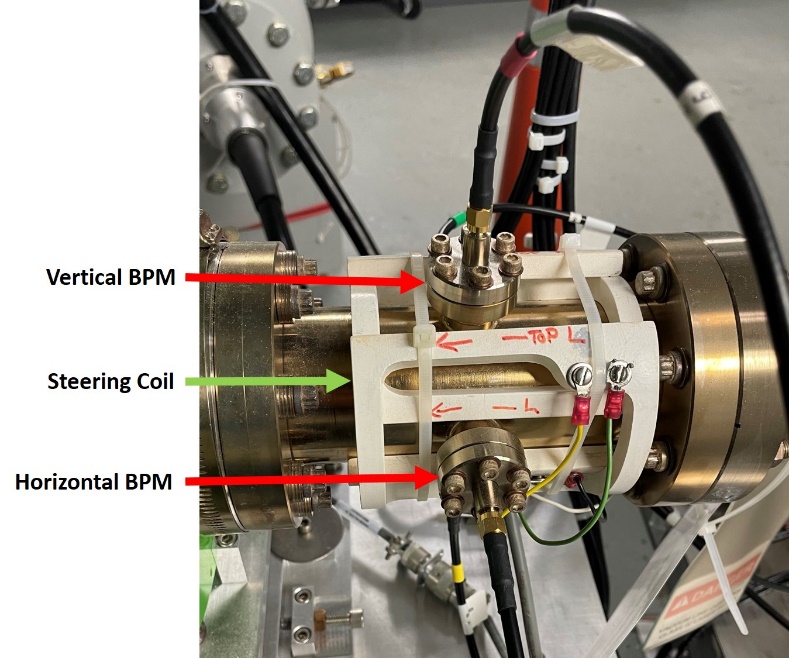 Beam Deflection vs Anode Bias
Relative Beam Deflection vs. Anode Bias
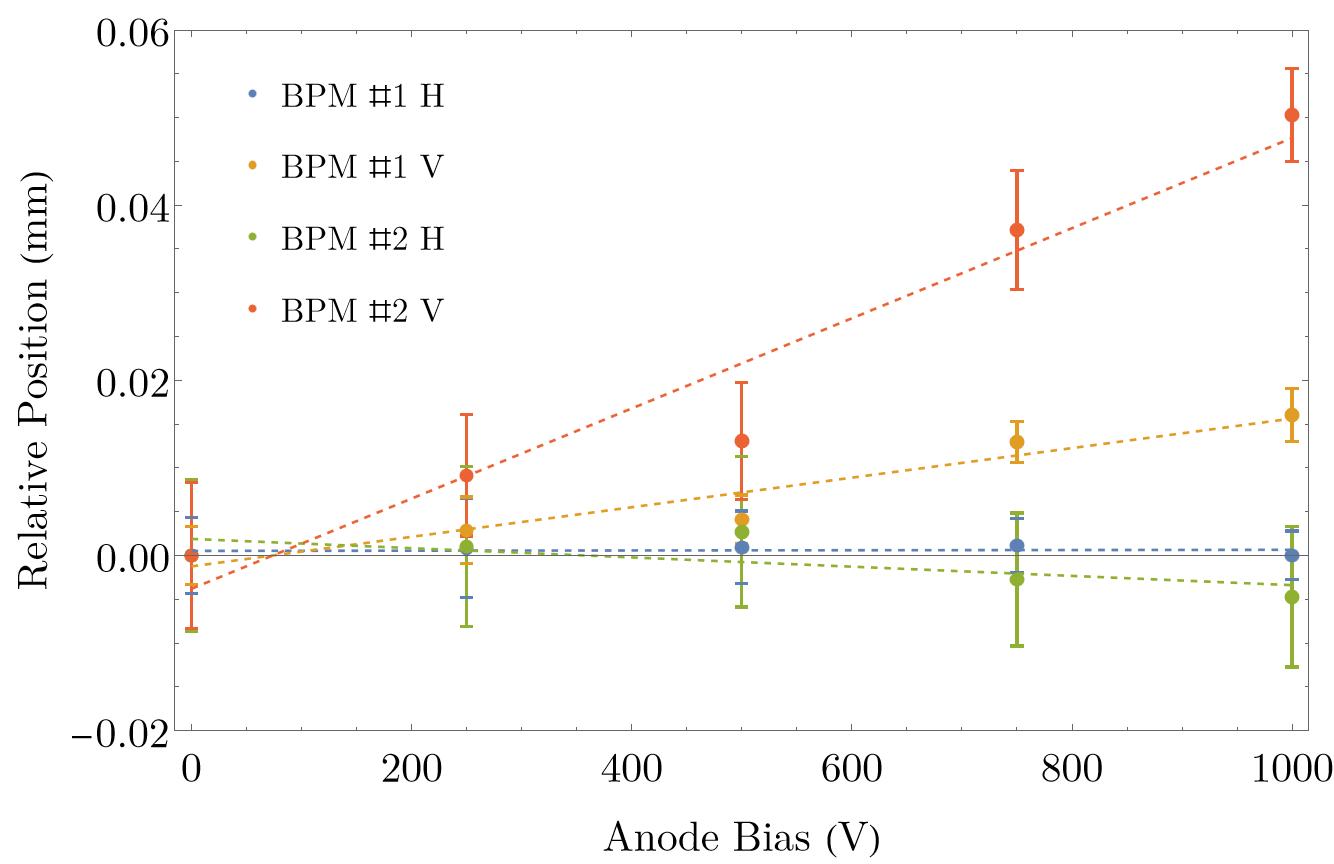 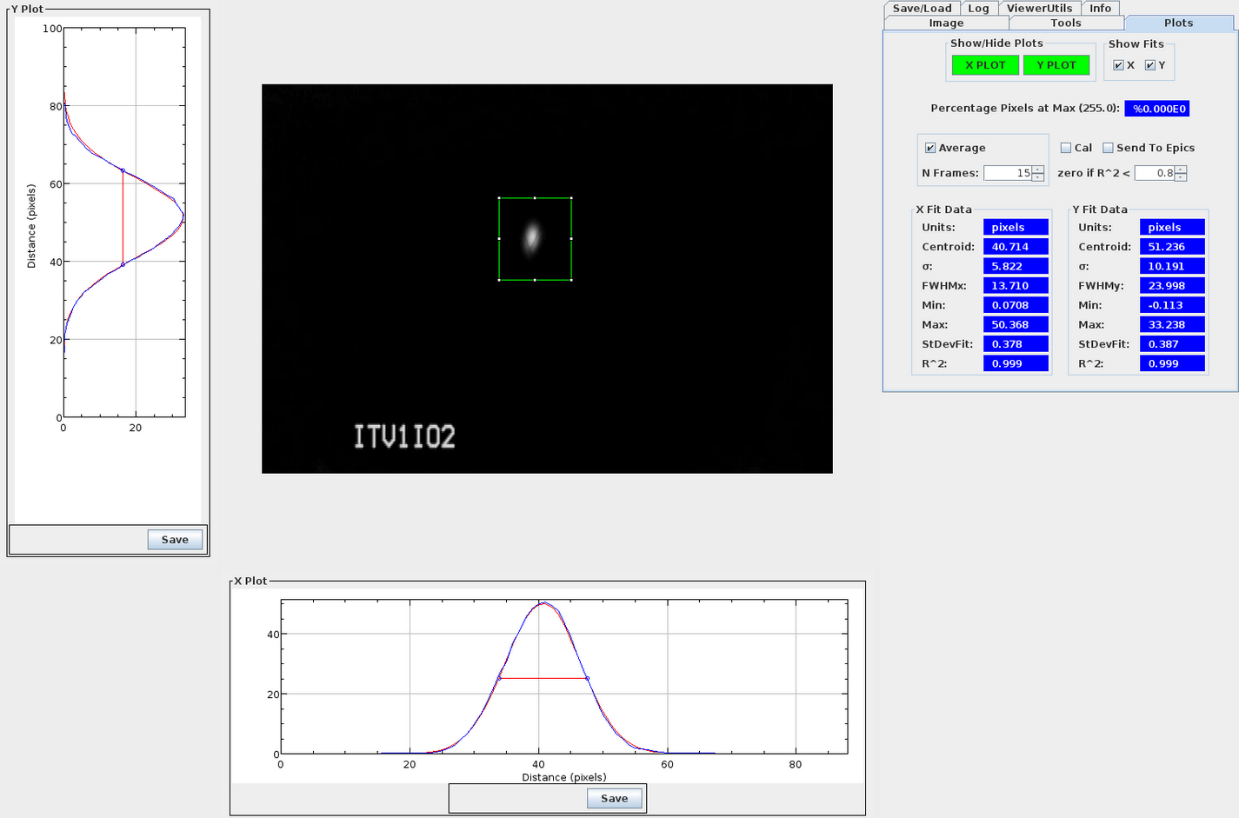 Beam Size vs Anode Bias
Relative Beam Size vs. Anode Bias
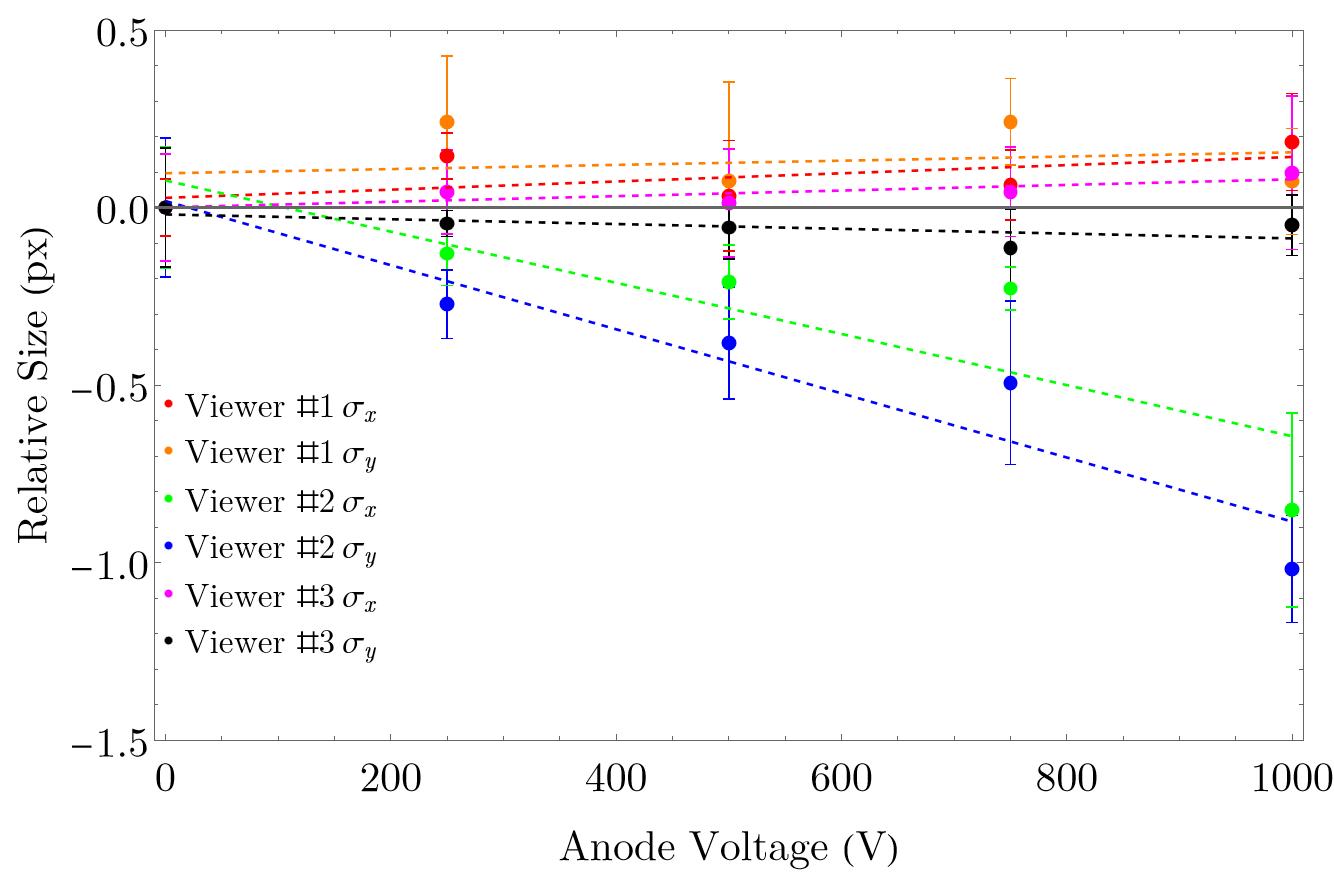 B
Time of Flight vs Anode Bias
A
C
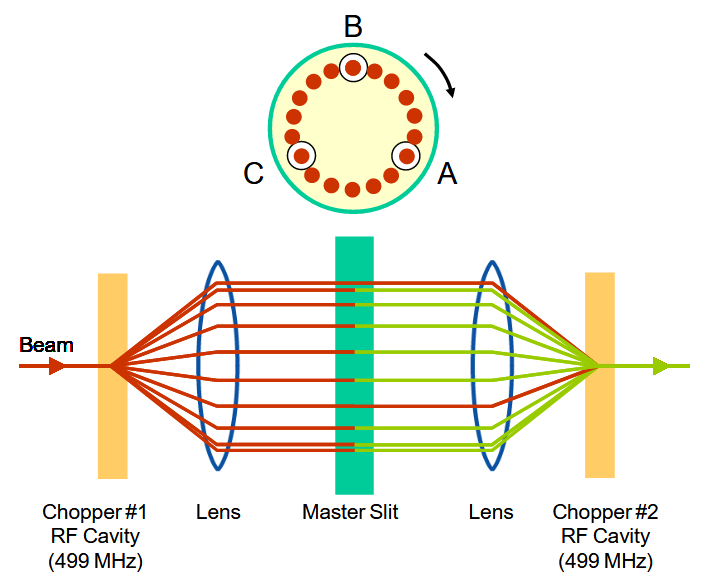 RF Chopper Scans vs. Anode Bias
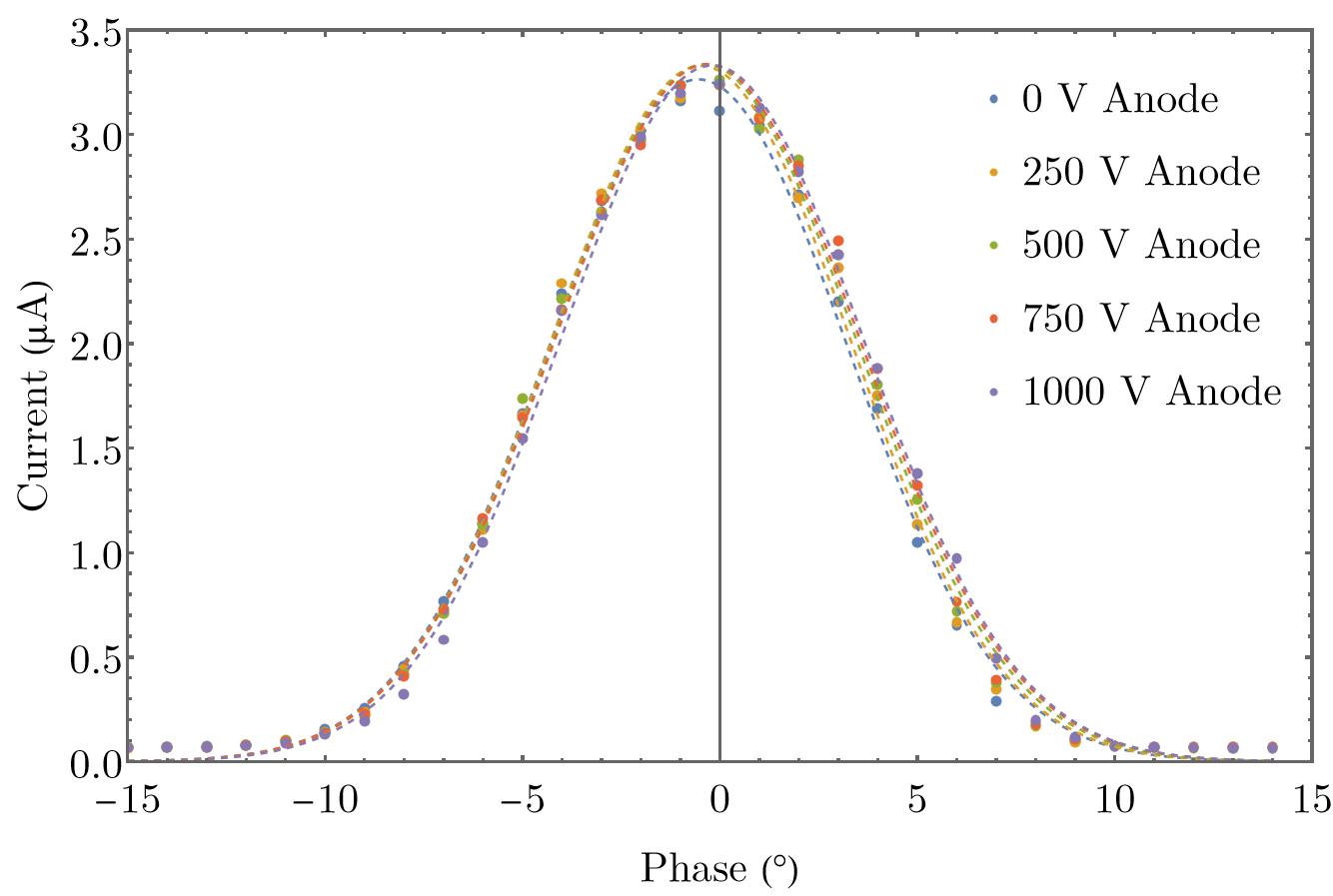